٧
الفصل
الإحصاء والاحتمال
اختبار الفصل
الفصل السابع
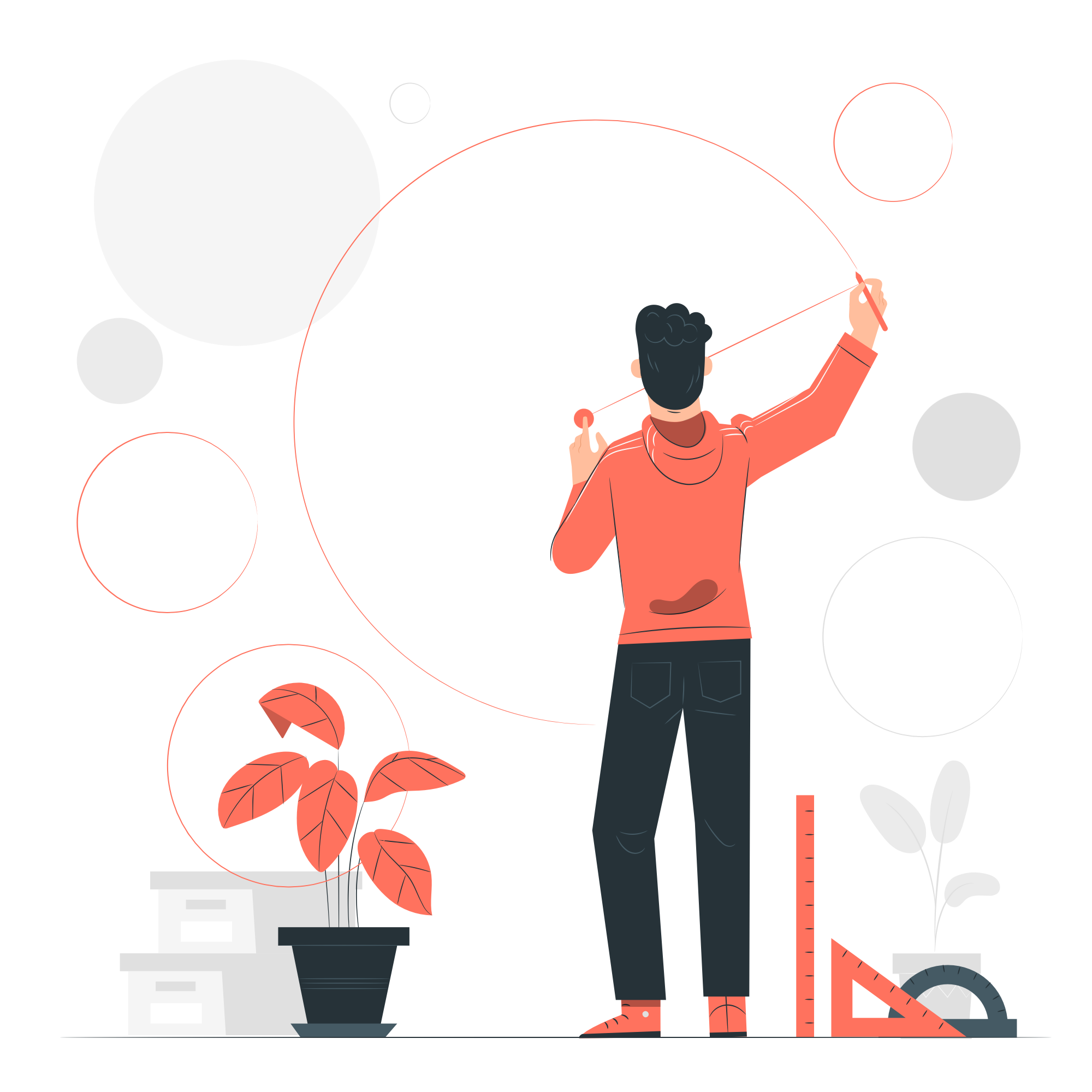 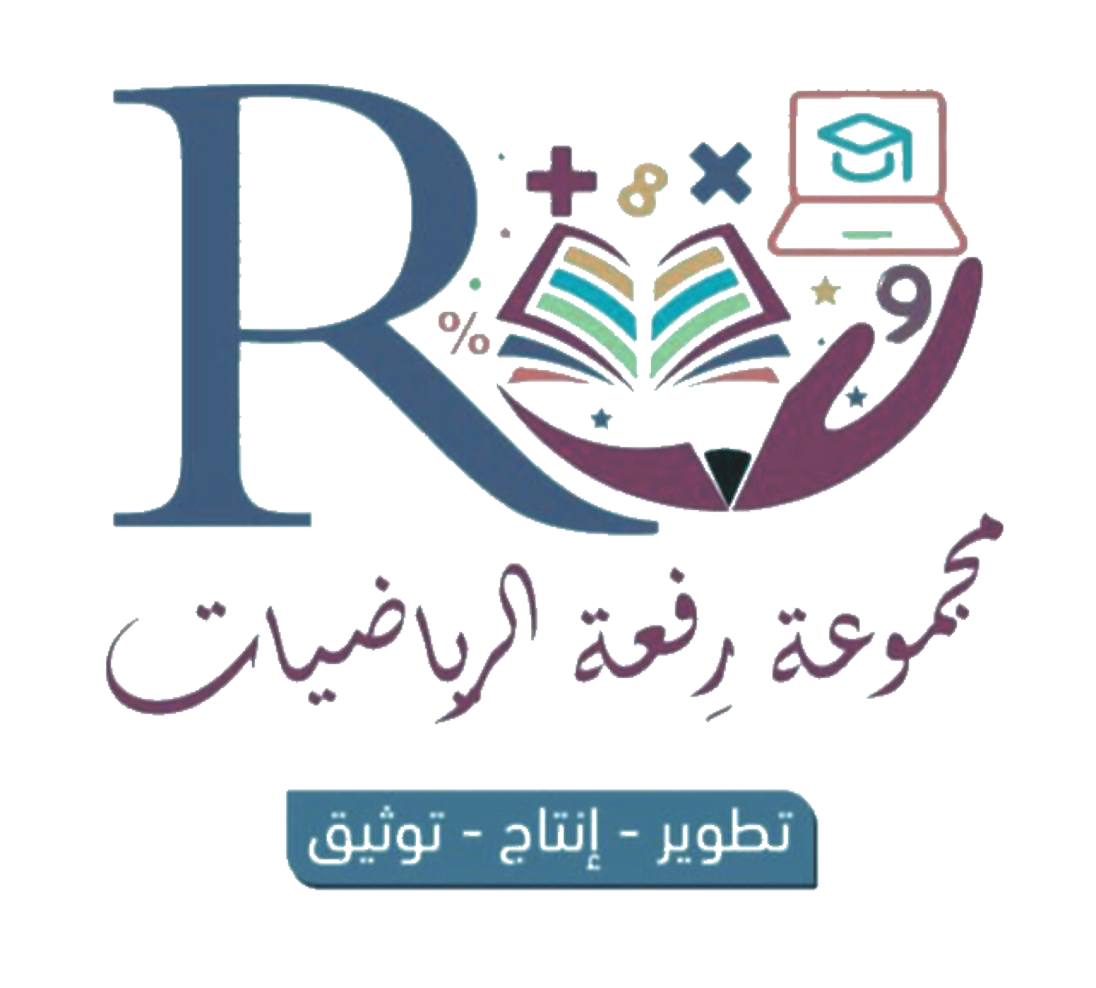 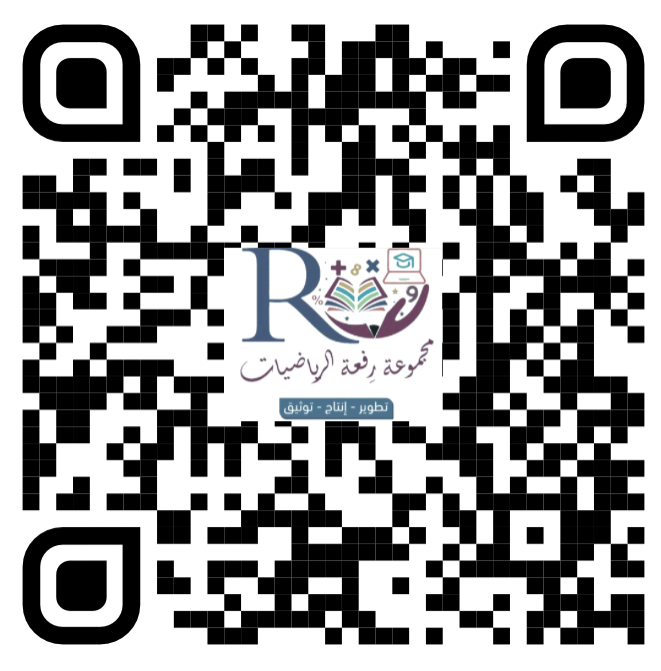 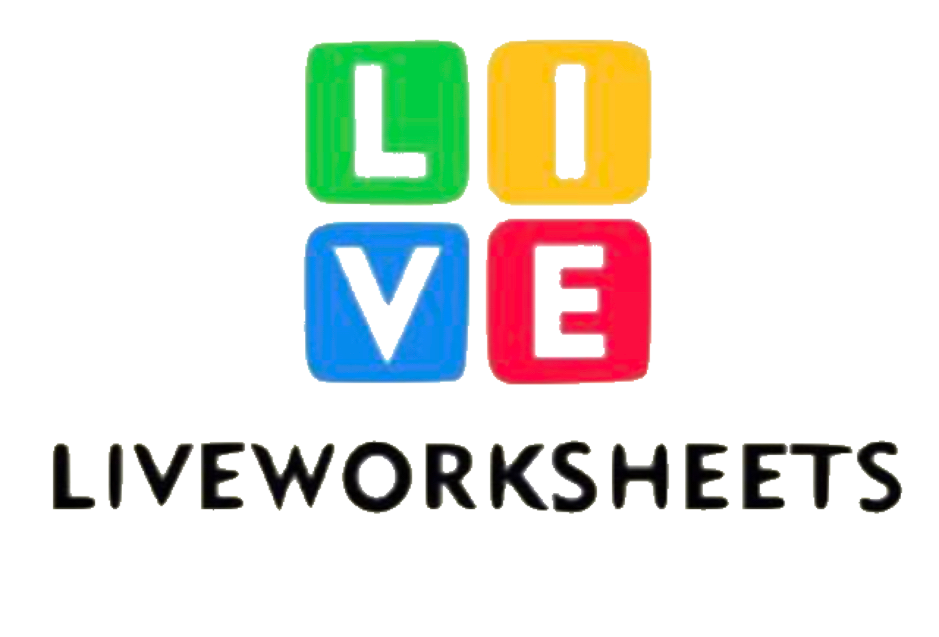 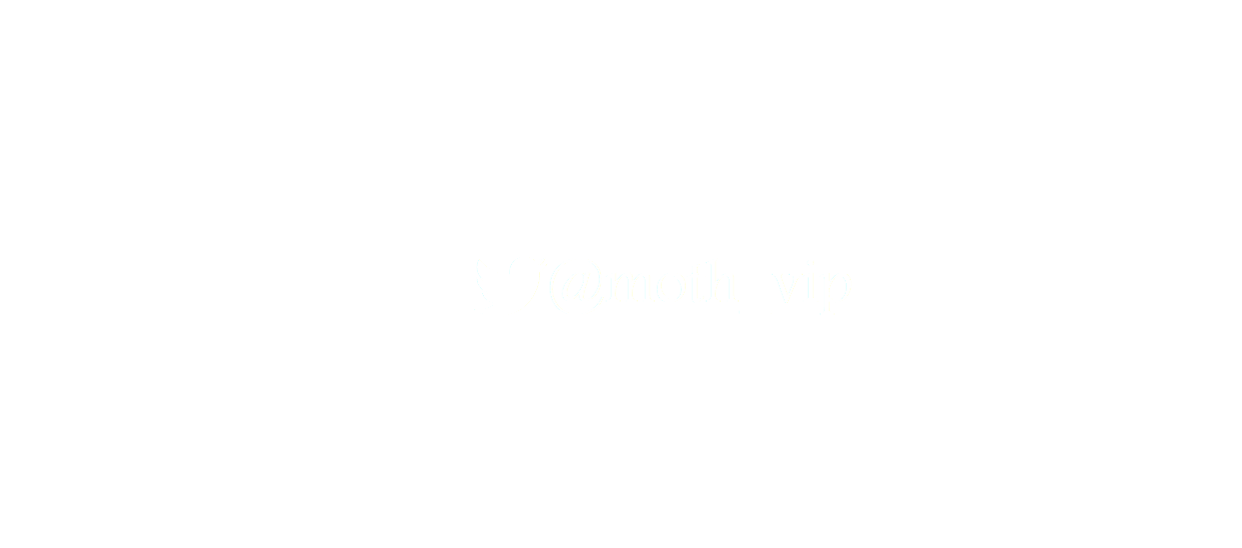 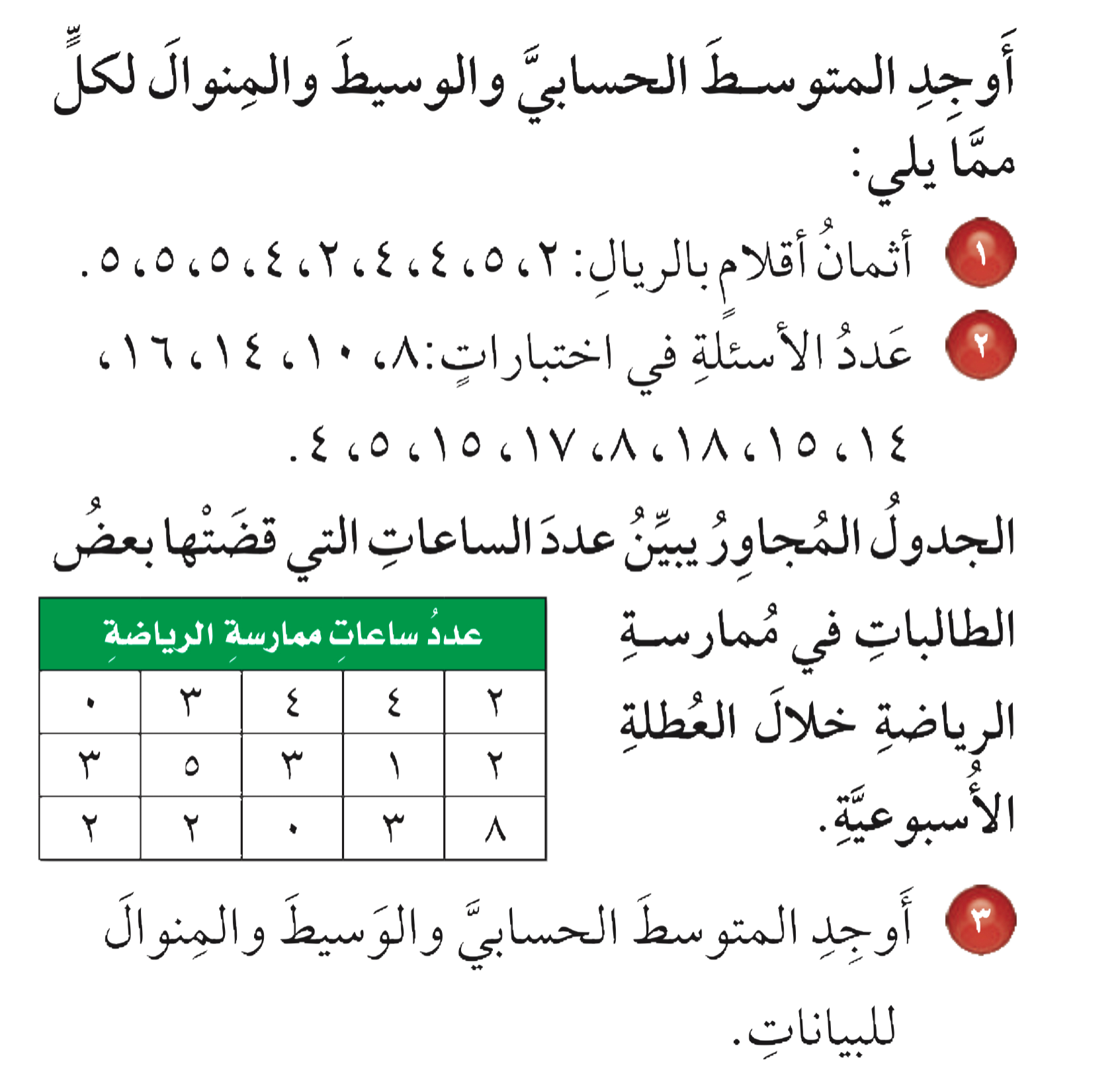 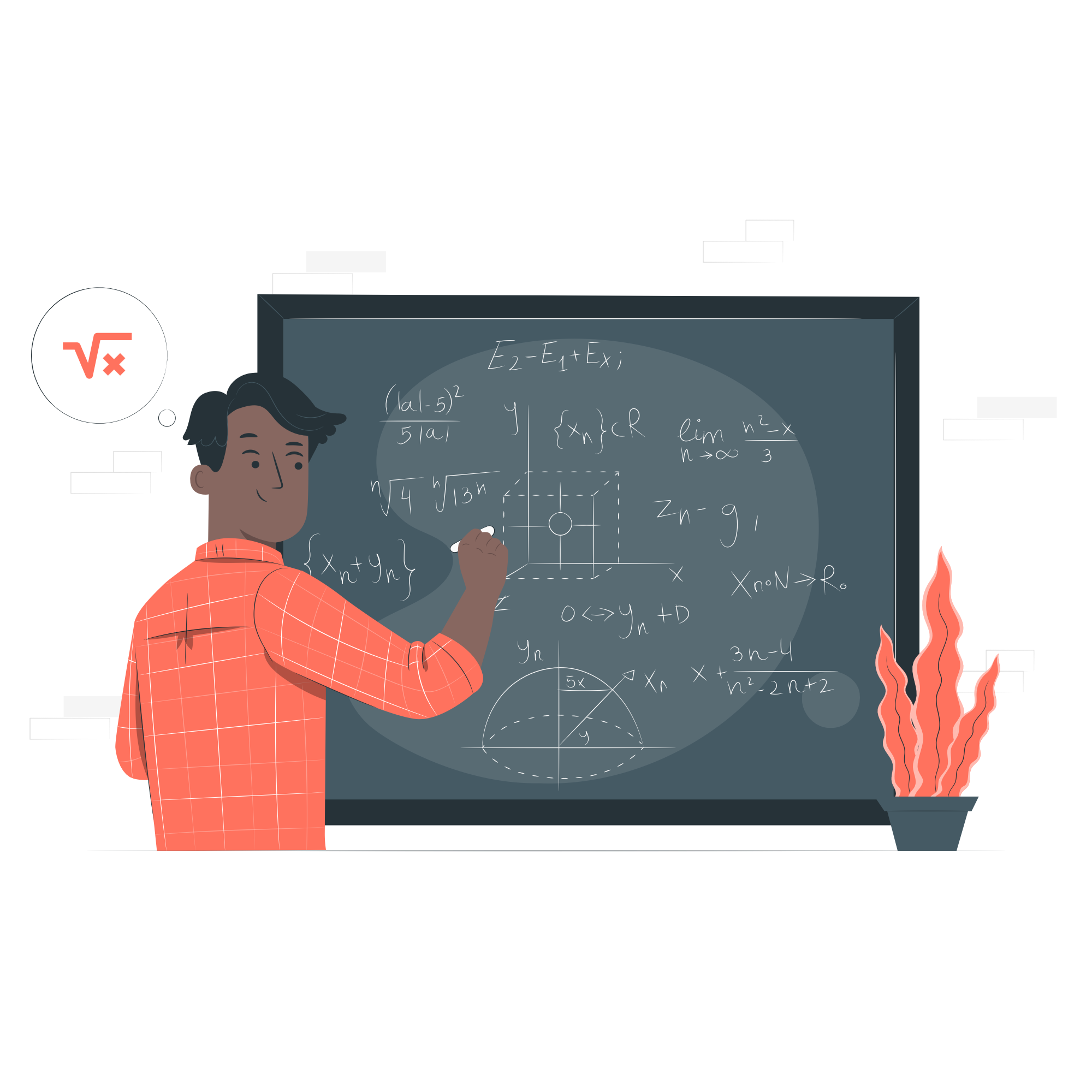 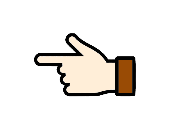 ٣٦
٤
٥
١٤٤
١٤
٨ ، ١٤ ، ١٥
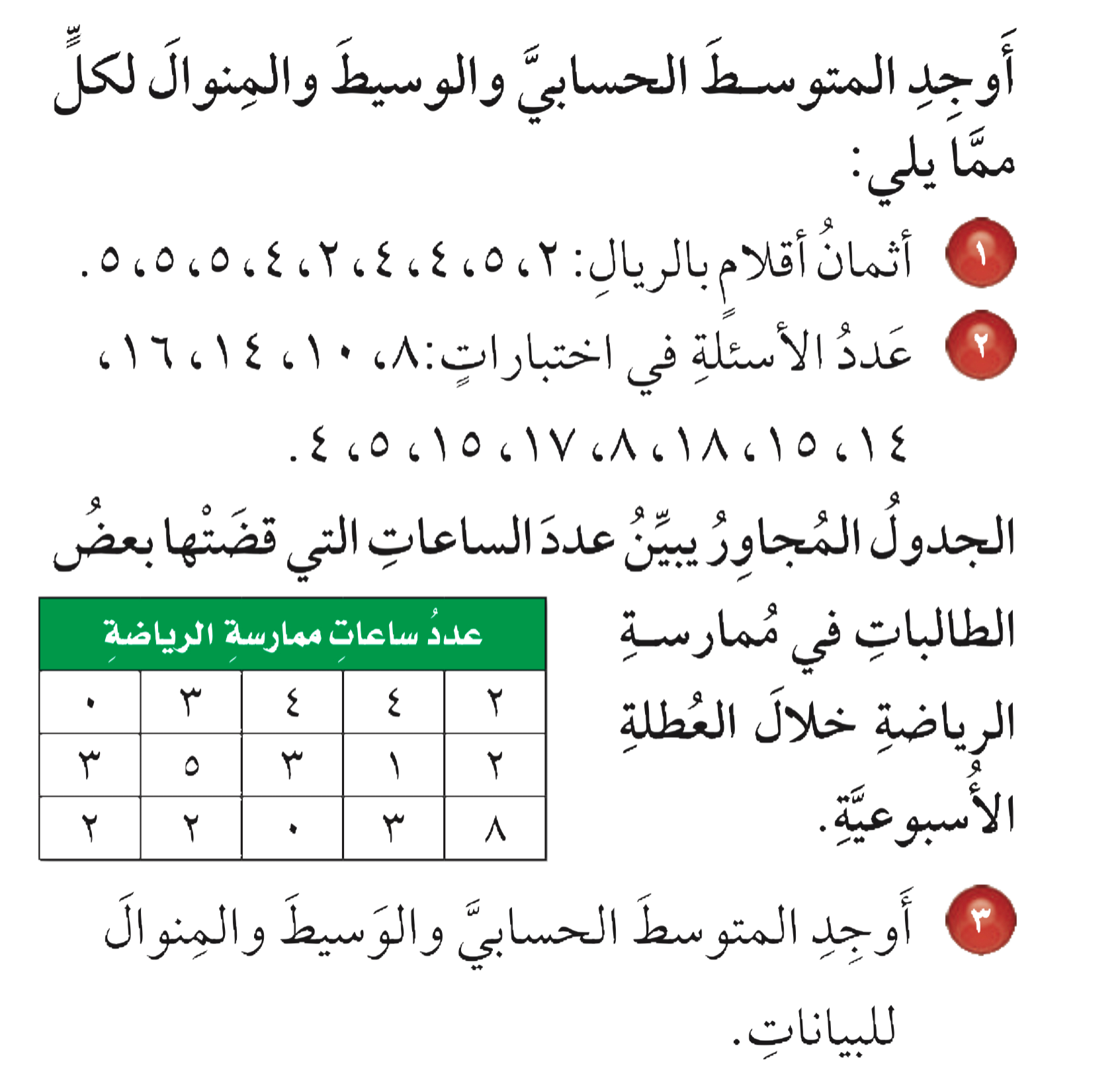 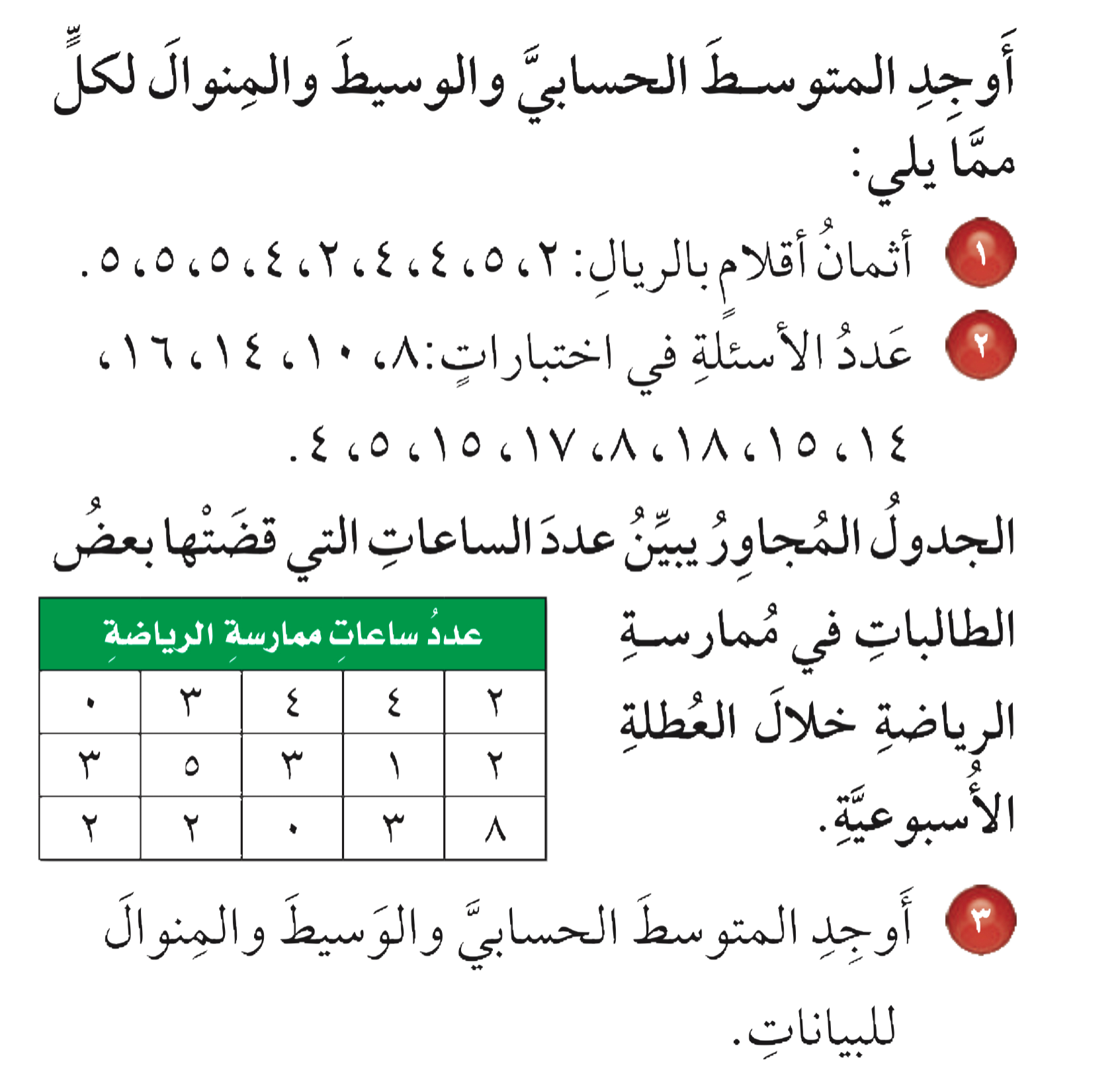 الوسيط=
الوسيط=
المنوال=
المنوال=
=
=
٤
١٢
المتوسط الحسابي=
المتوسط الحسابي=
٩
١٢
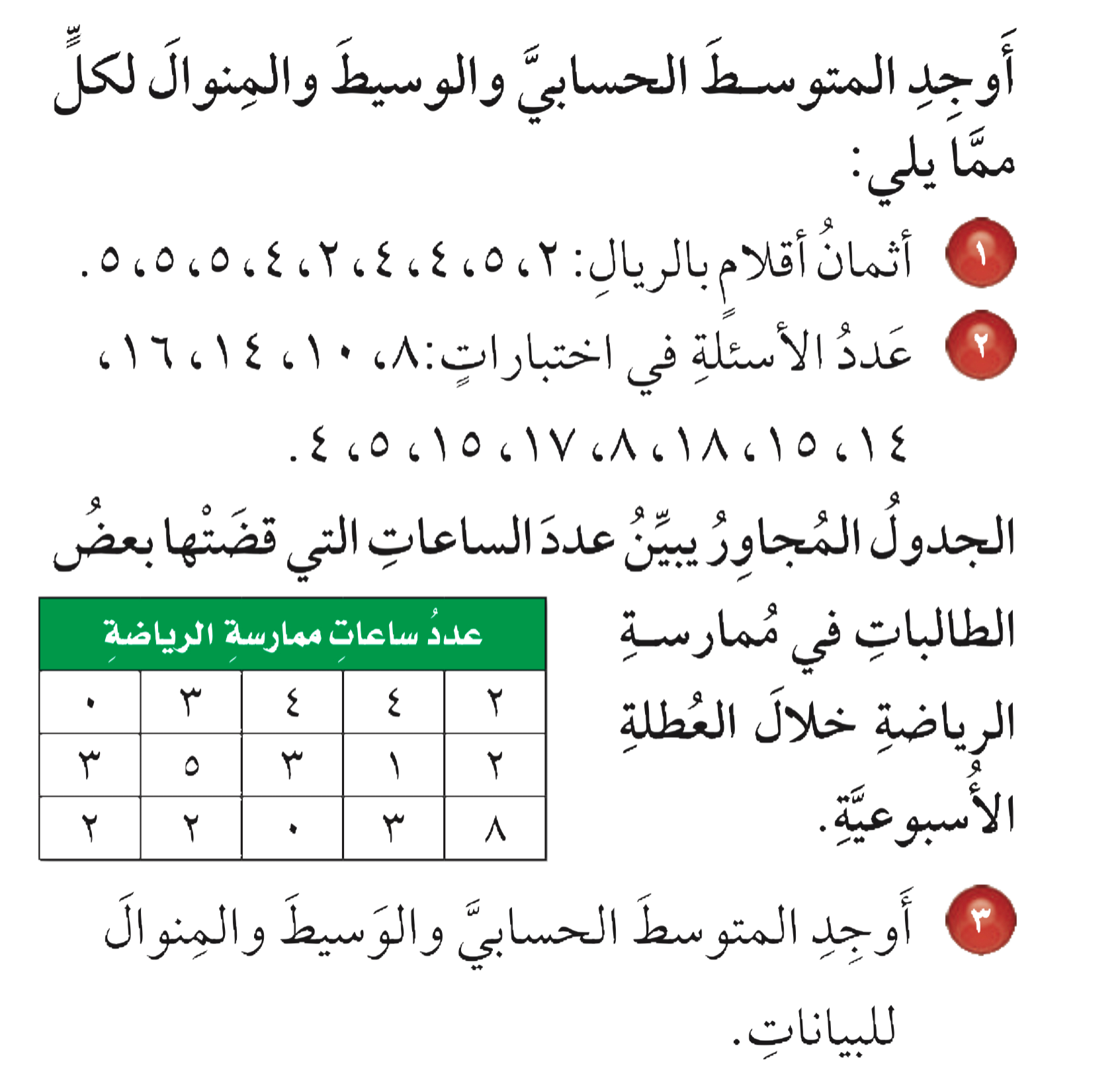 ٢ ، ٢ ، ٤ ، ٤، ٤، ٥ ، ٥ ، ٥، ٥
٤، ٥، ٨ ، ٨ ،١٠، ١٤، ١٤، ١٥، ١٥، ١٦، ١٧، ١٨
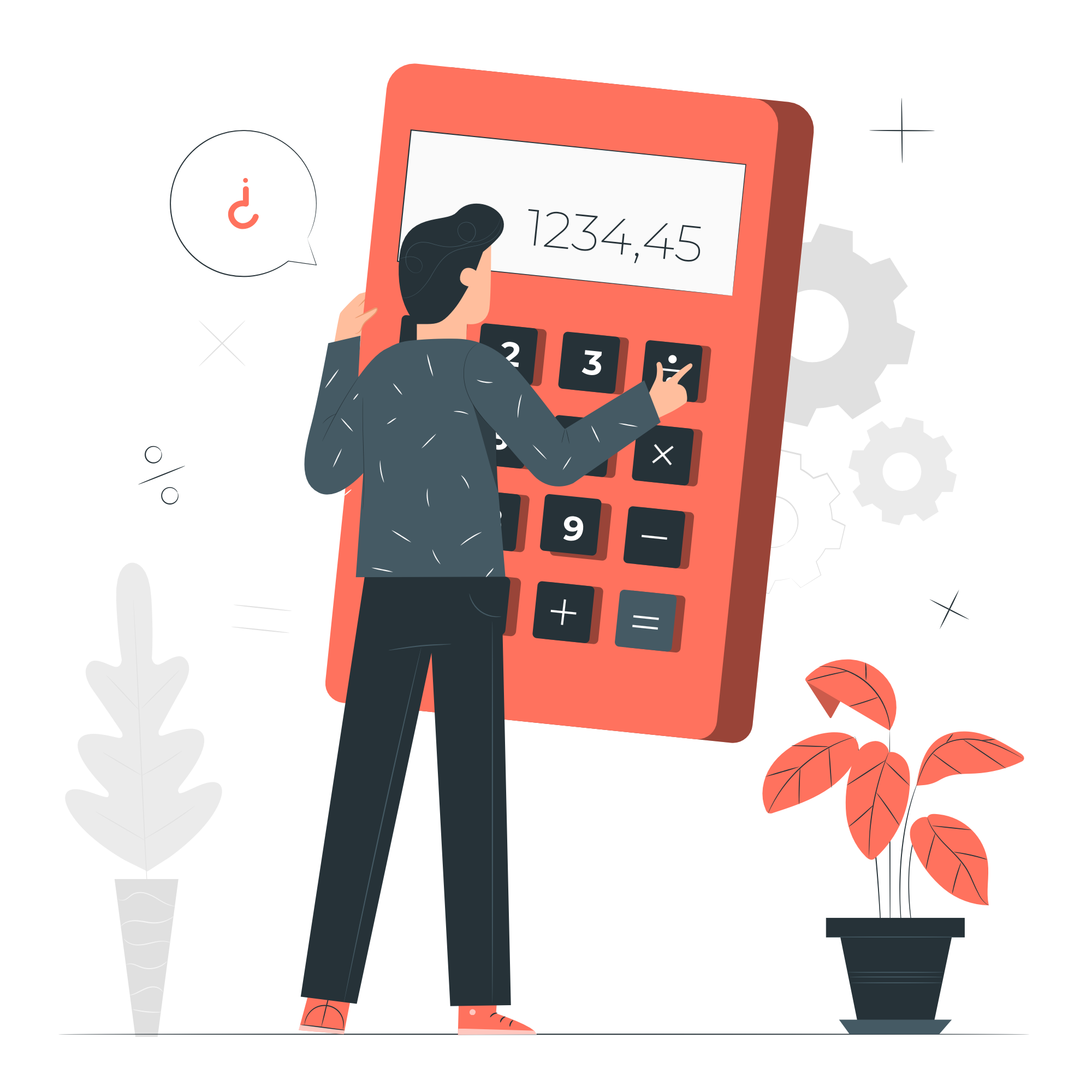 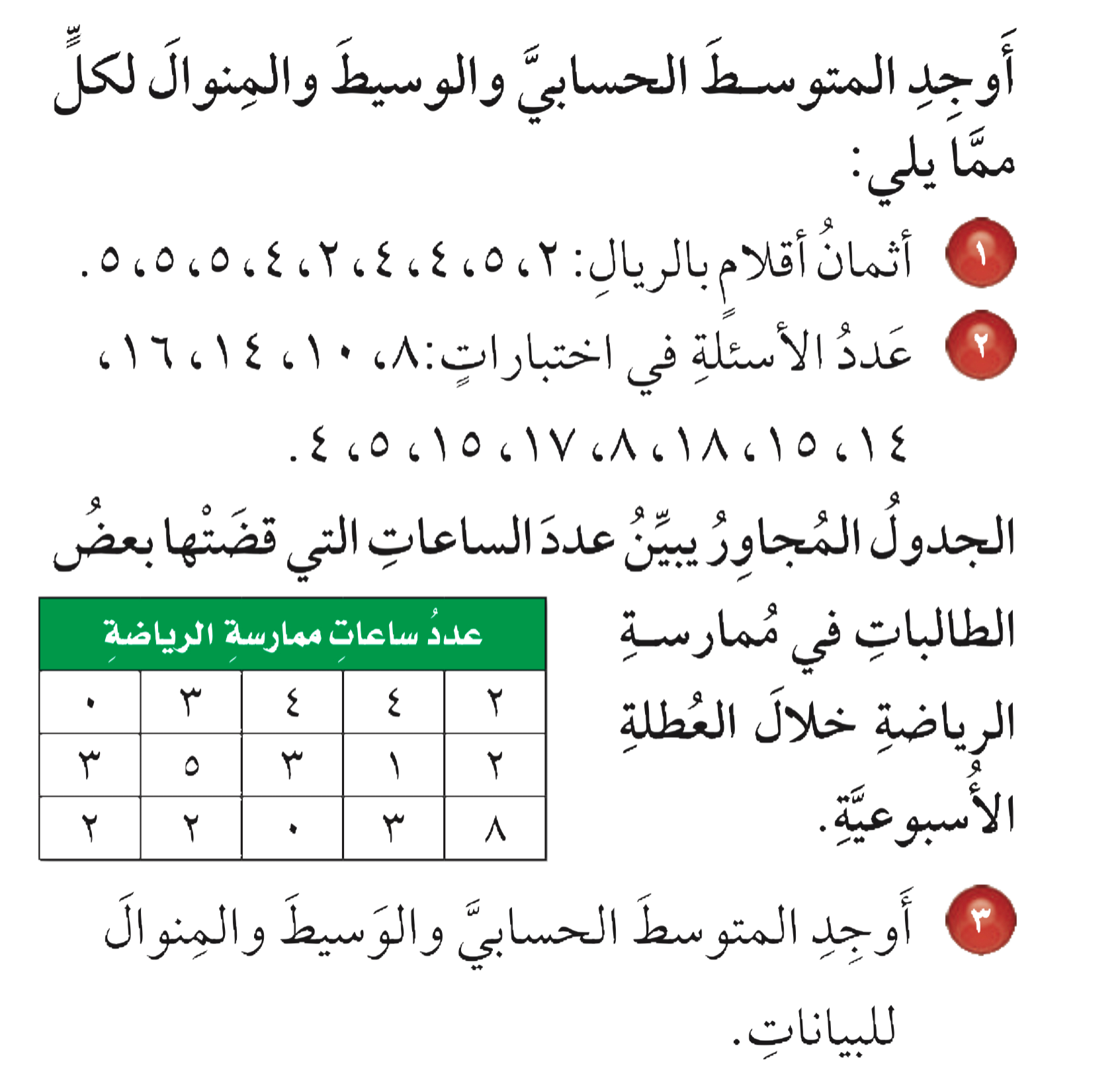 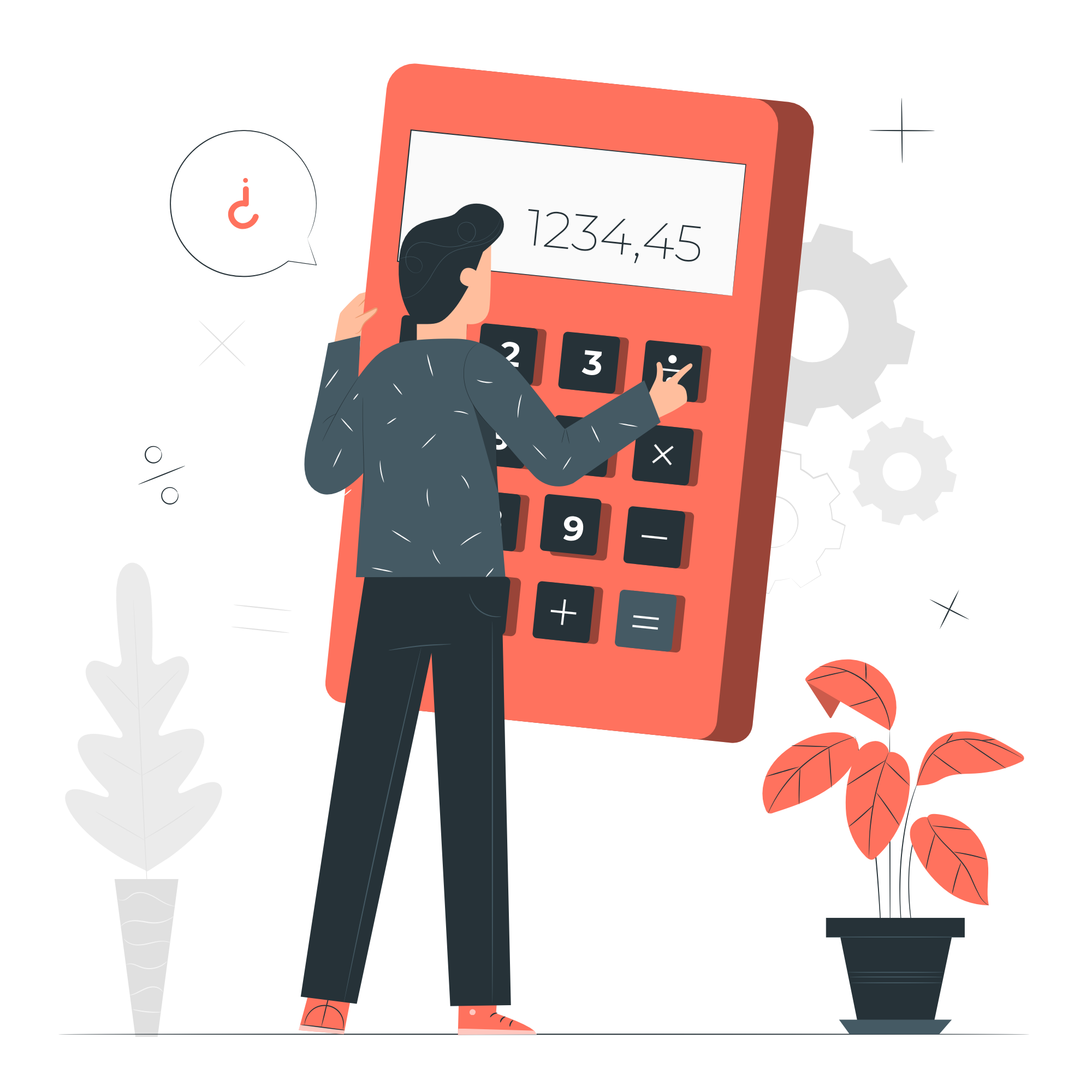 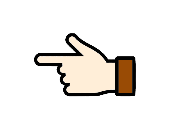 ٤٢
٣
٢ ، ٣
الوسيط=
المنوال=
=
٢٫٨
المتوسط الحسابي=
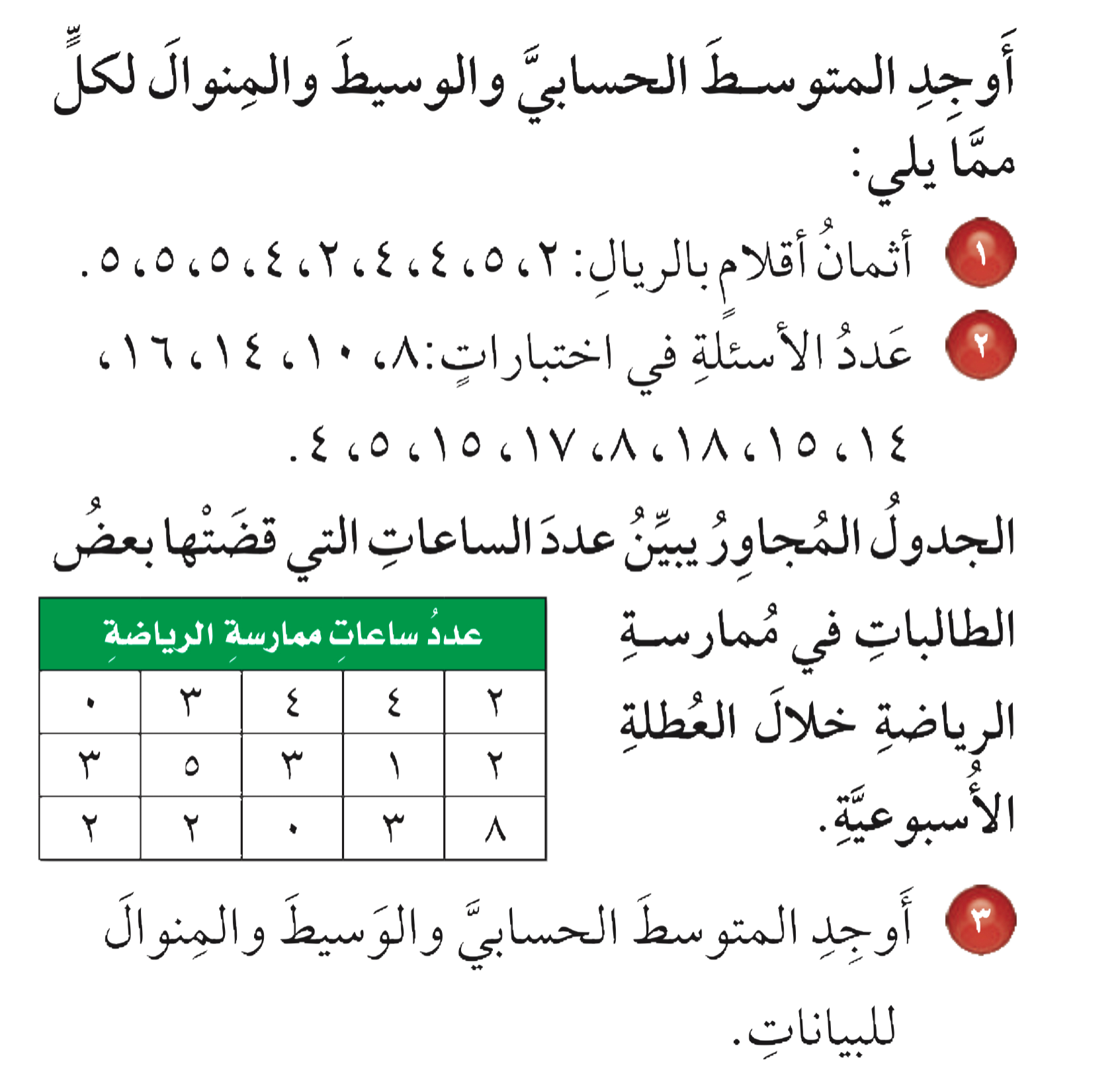 ١٥
٠ ، ٠ ، ١ ، ٢ ، ٢، ٢، ٢، ٣، ٣، ٣، ٣ ، ٤ ، ٤ ، ٥ ، ٨
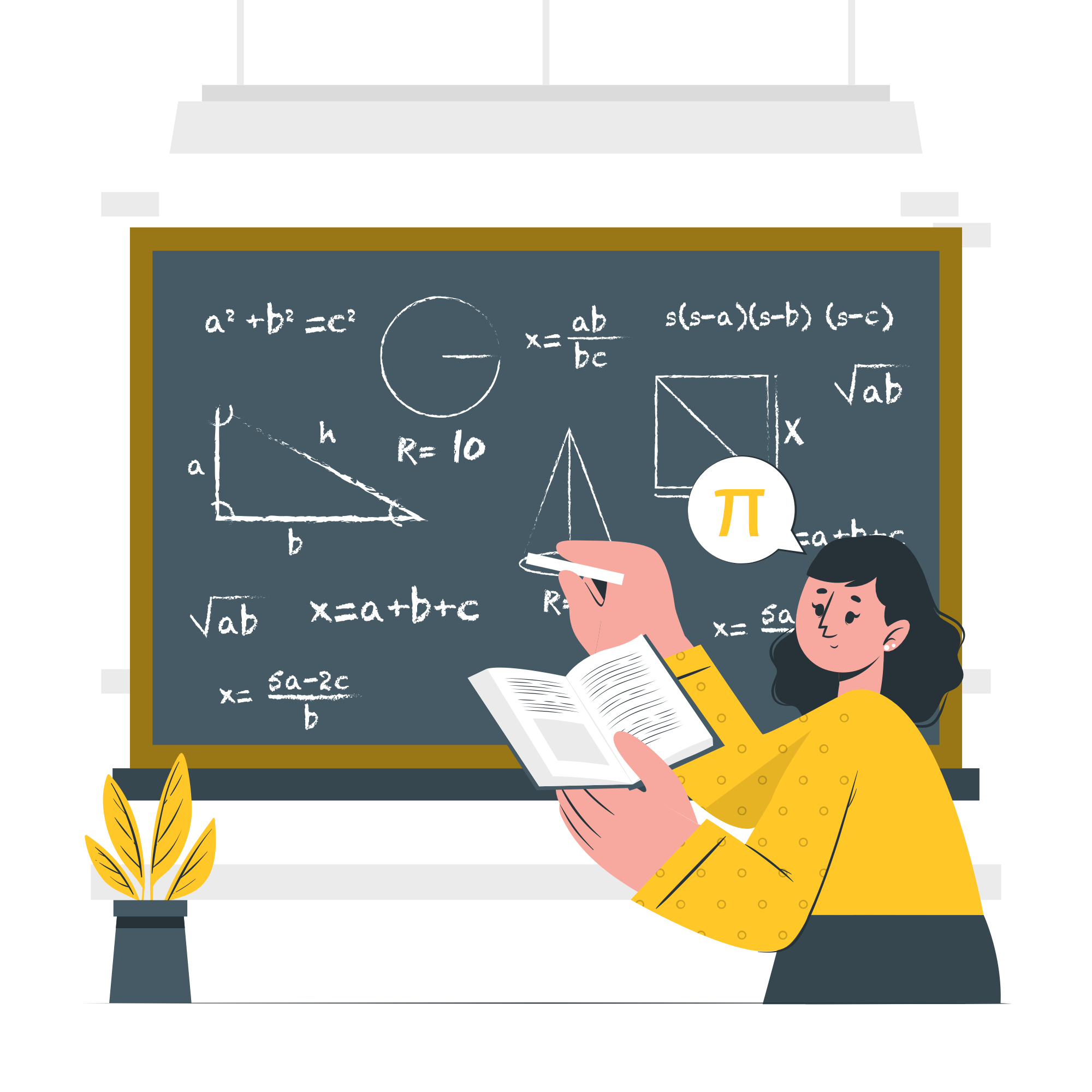 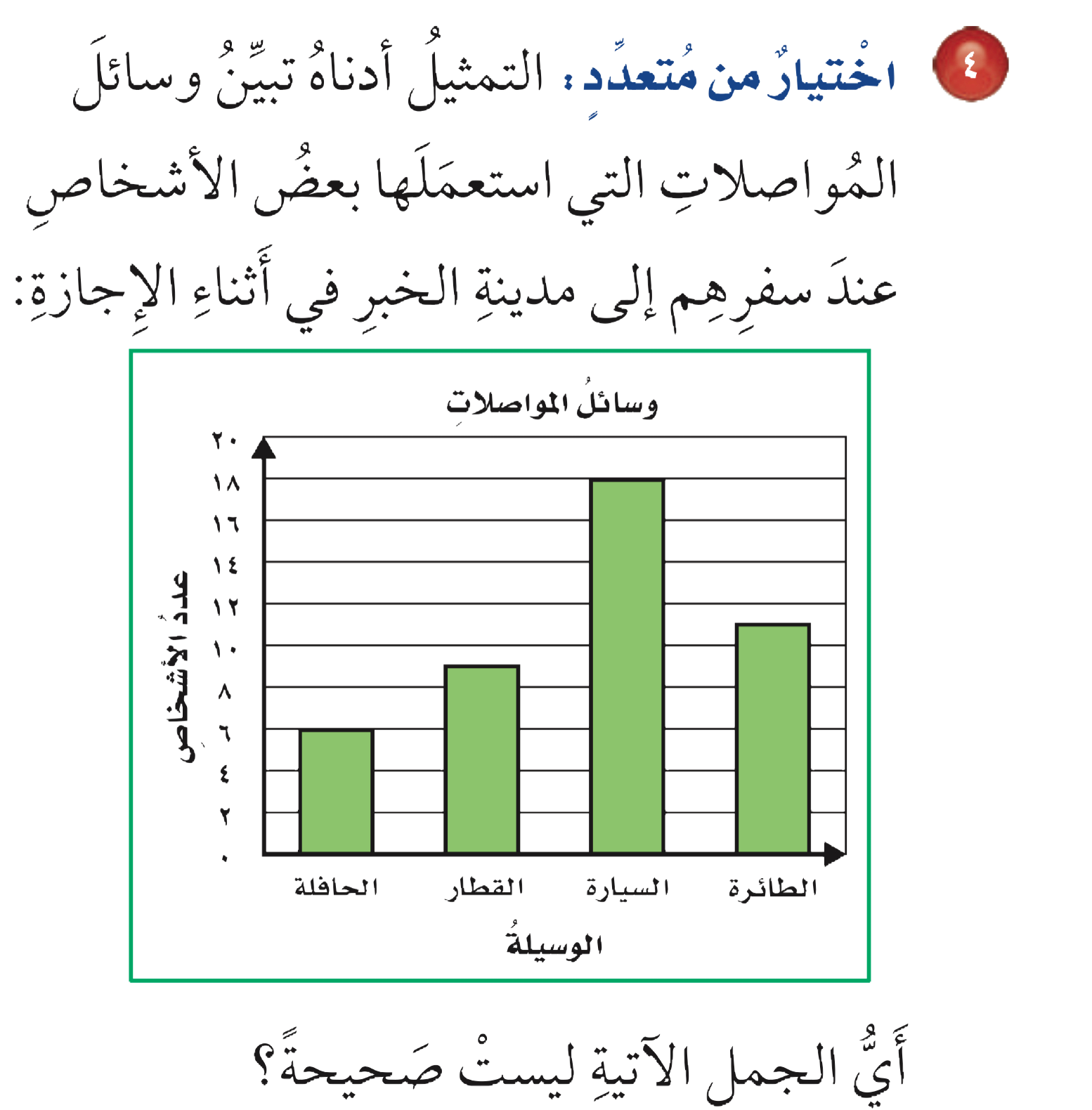 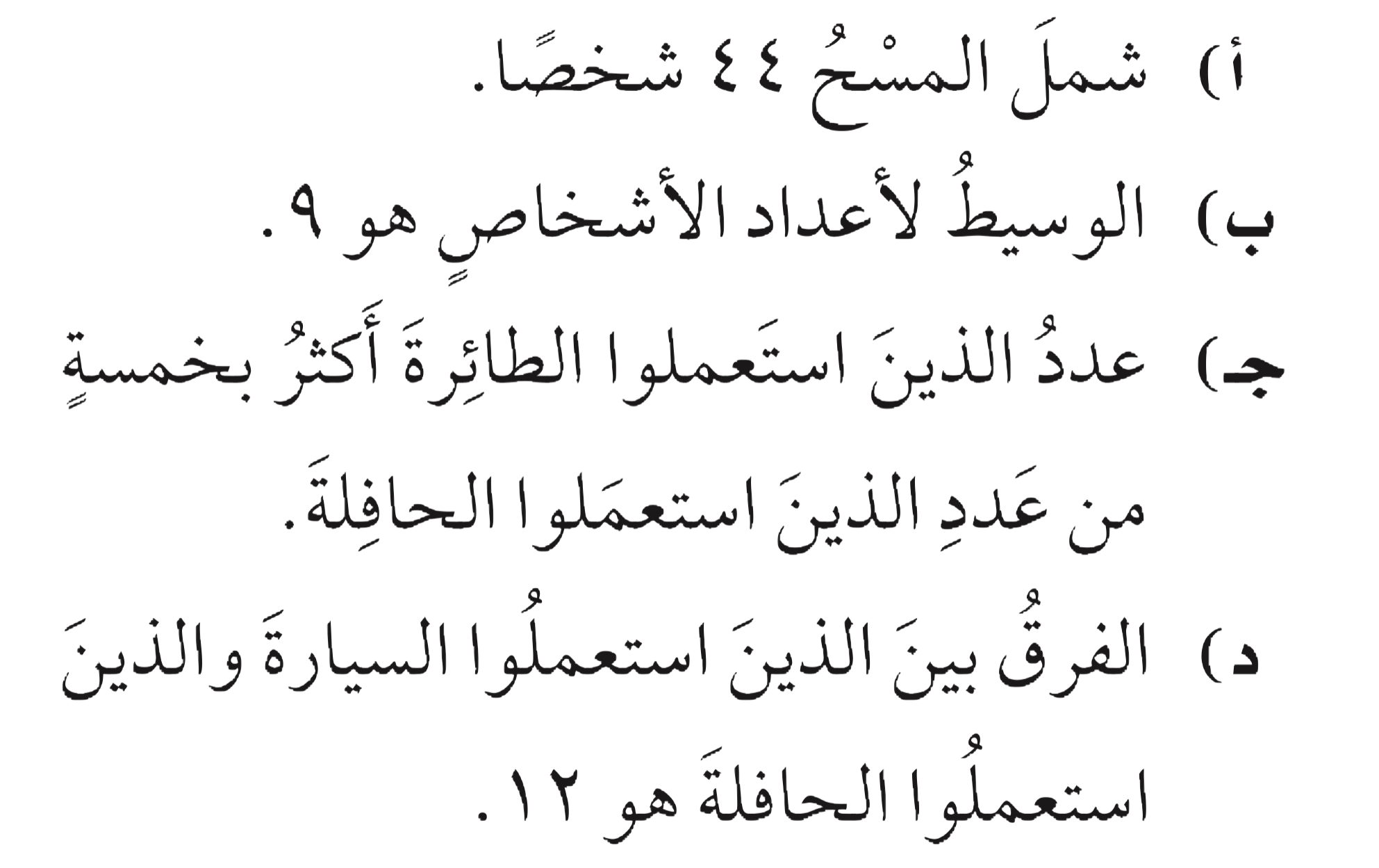 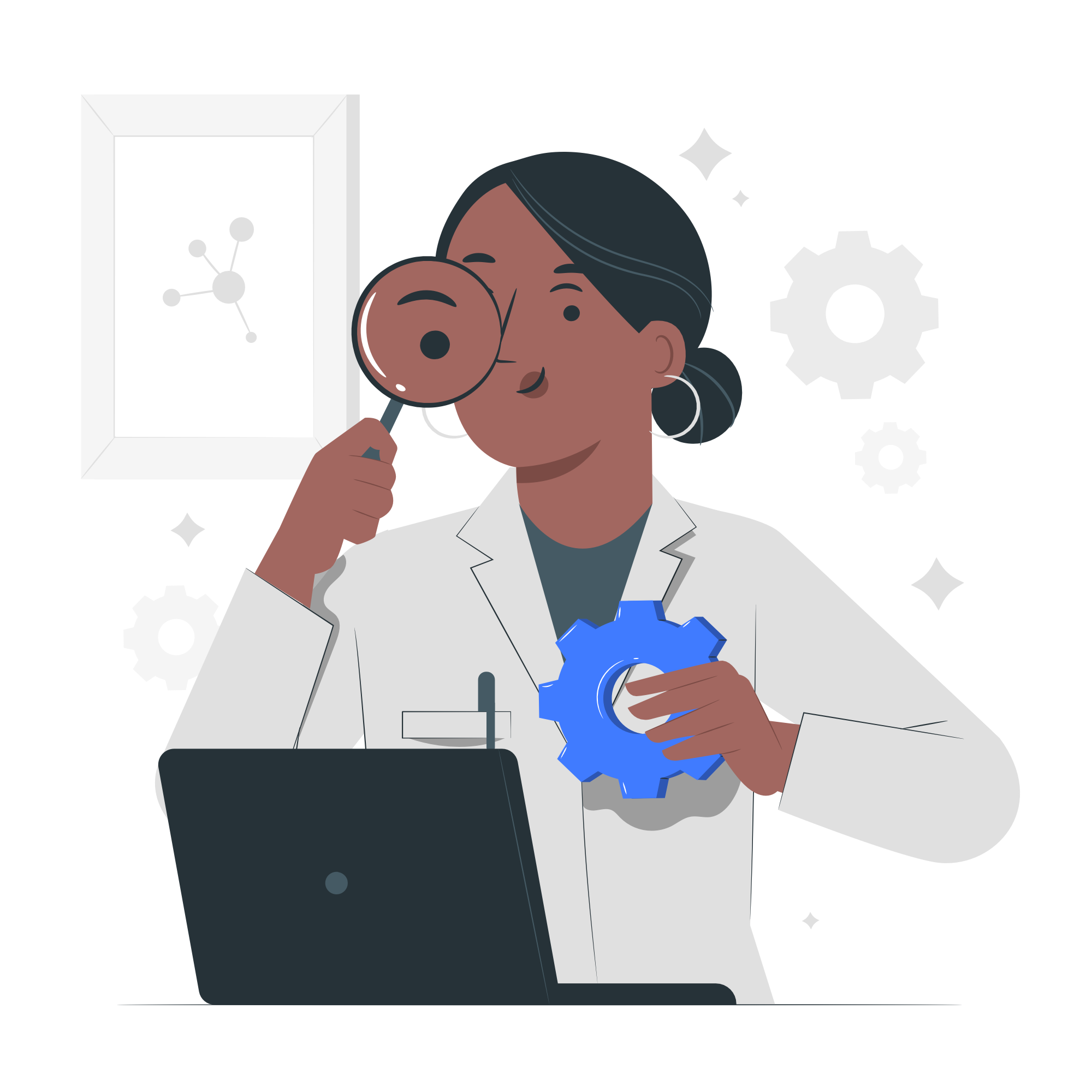 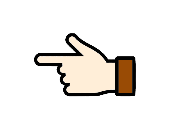 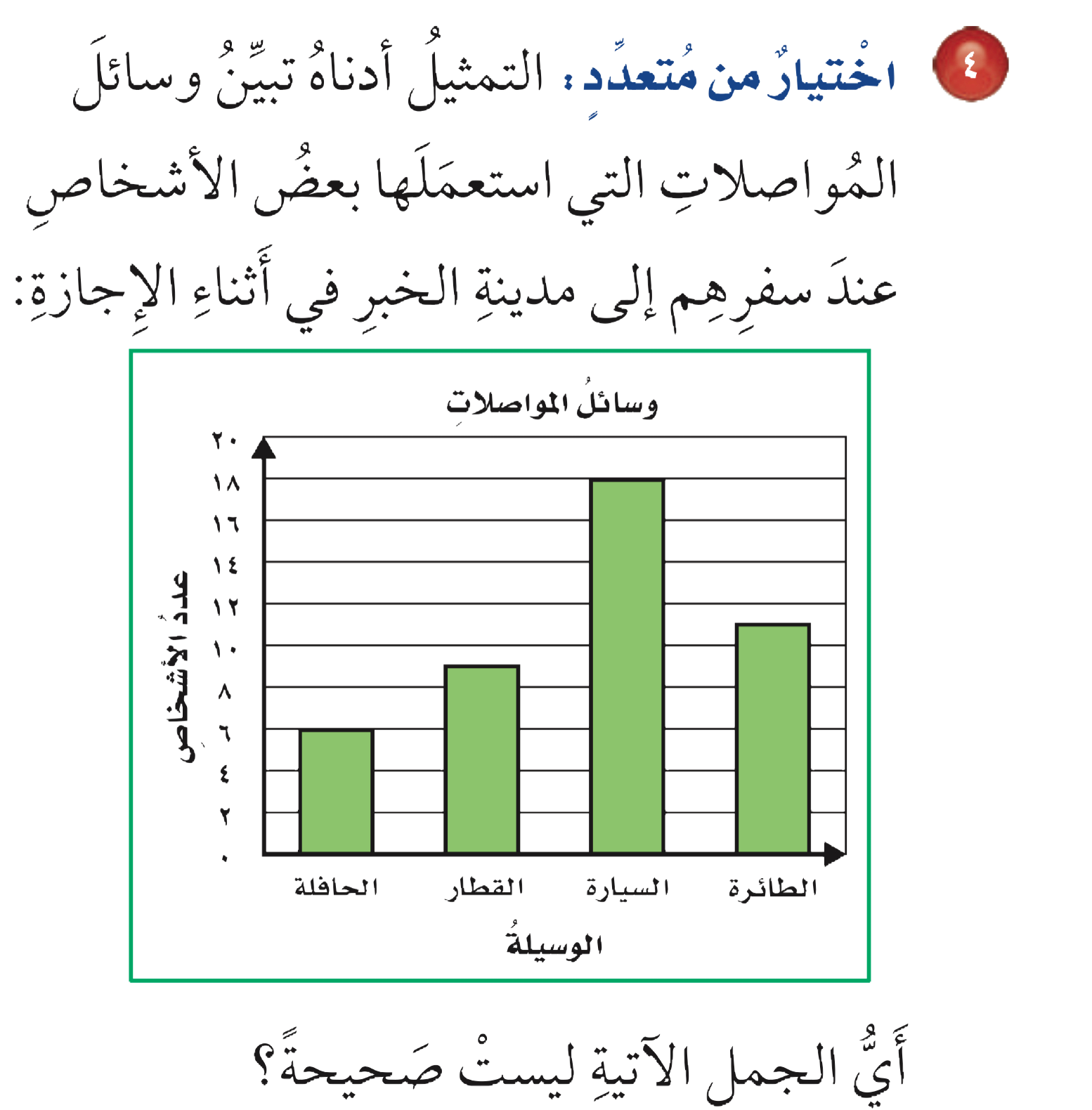 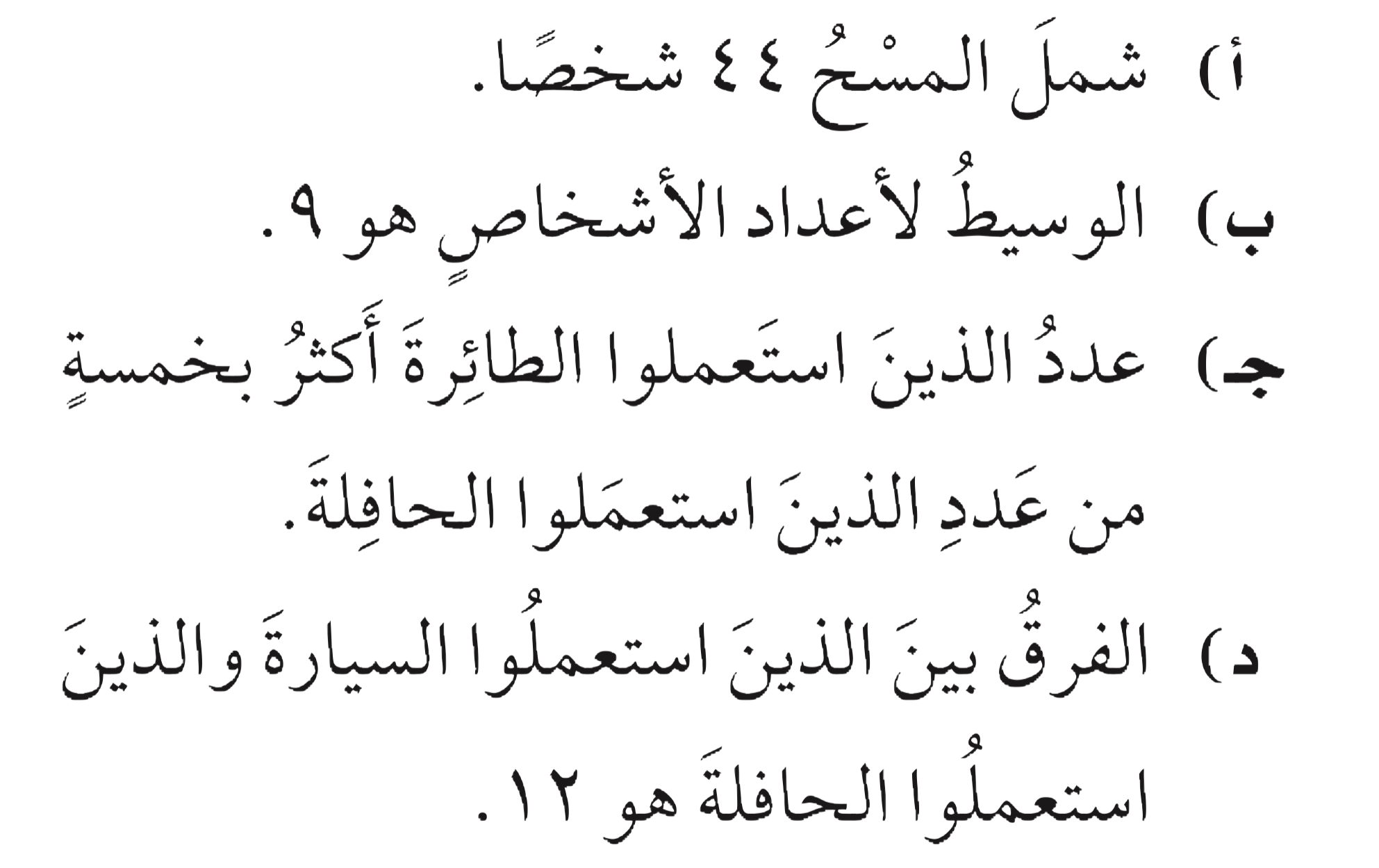 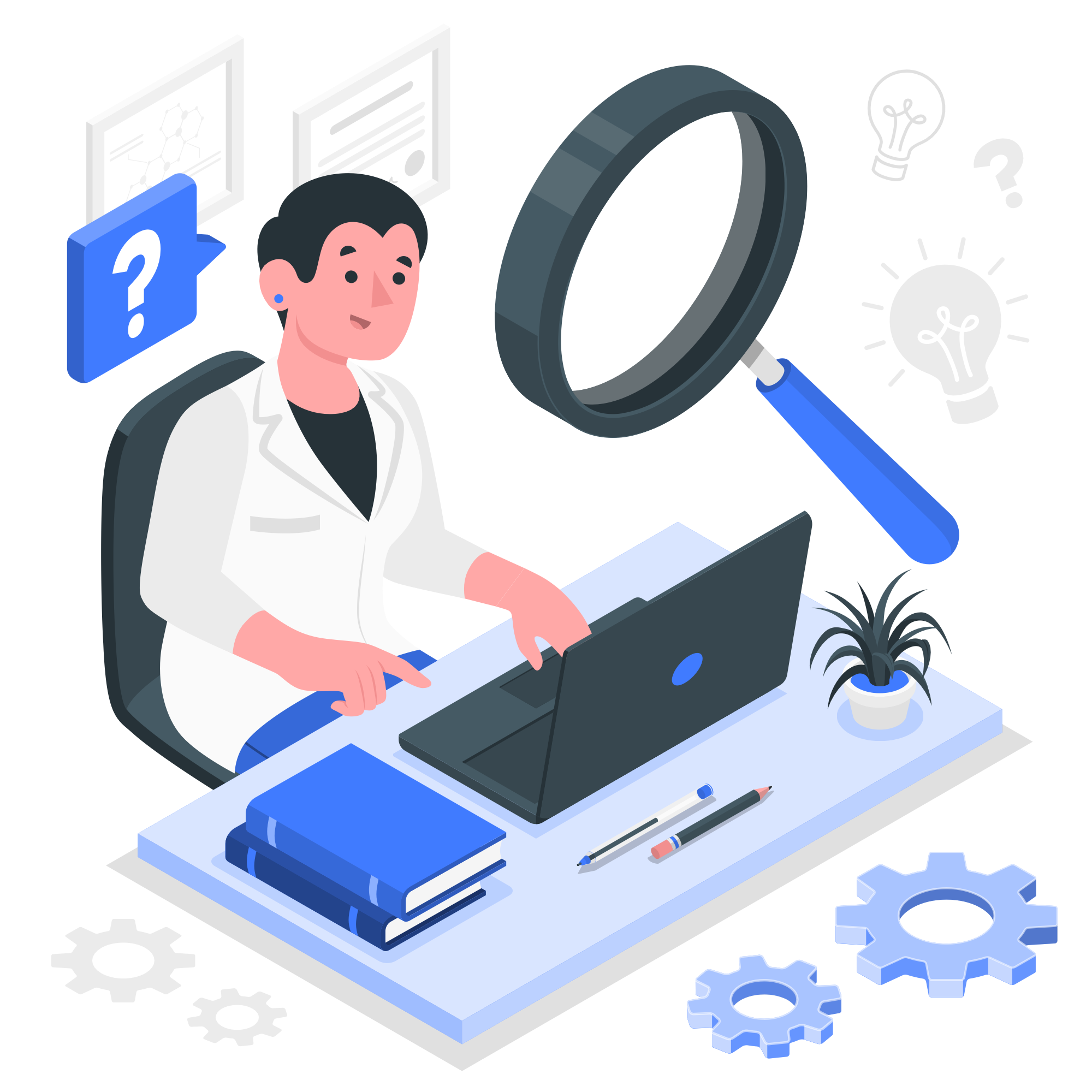 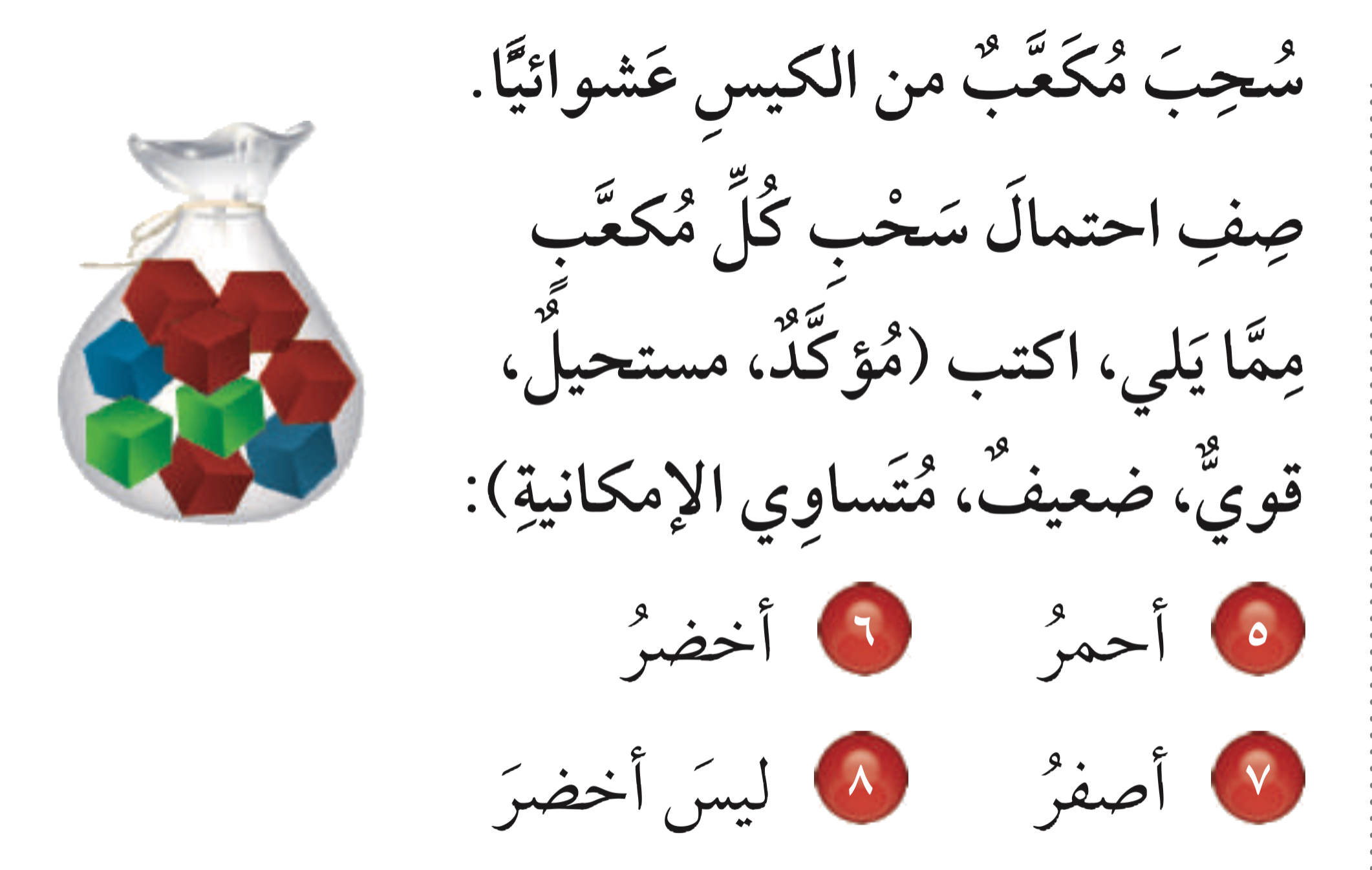 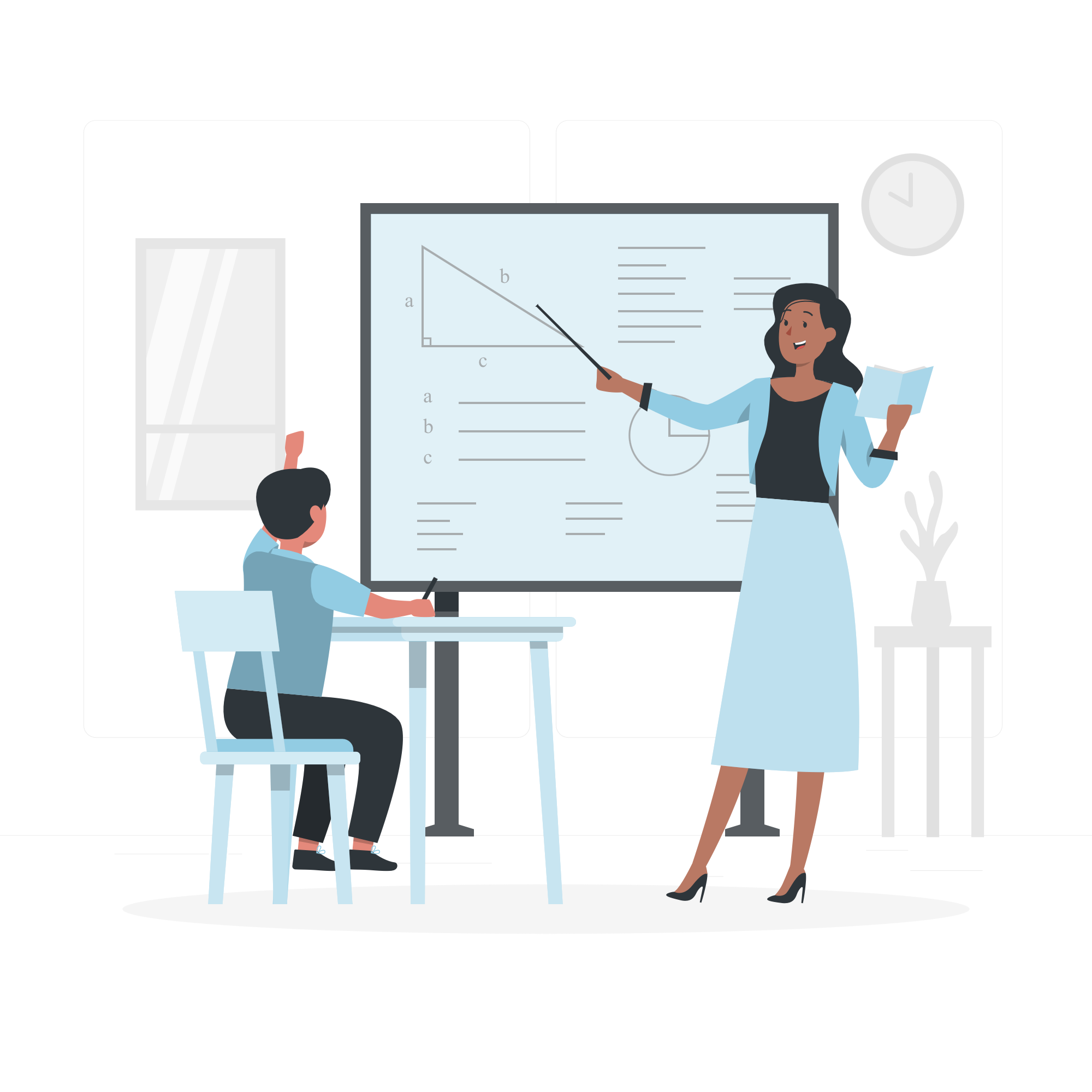 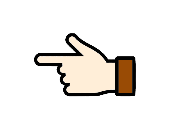 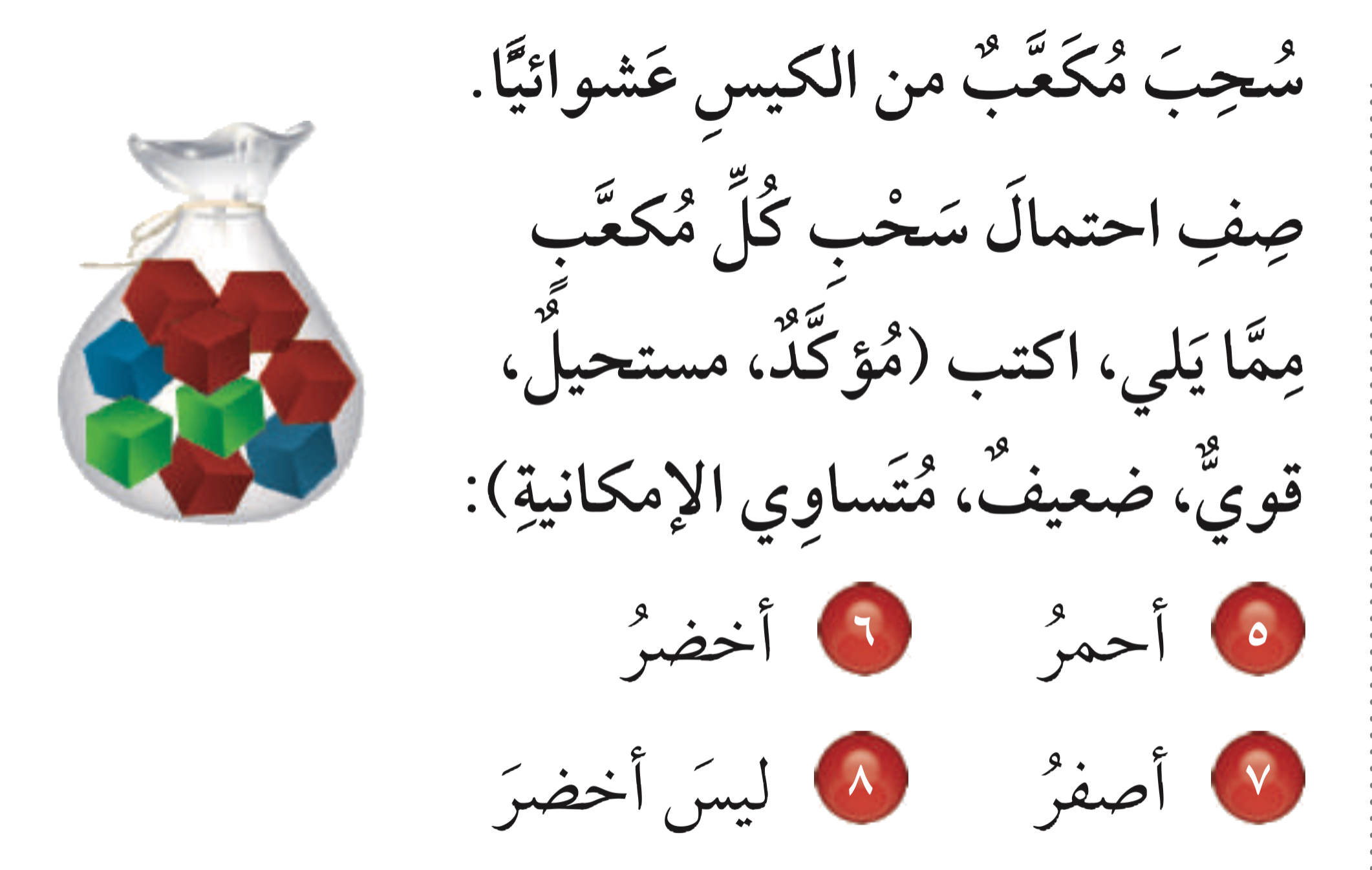 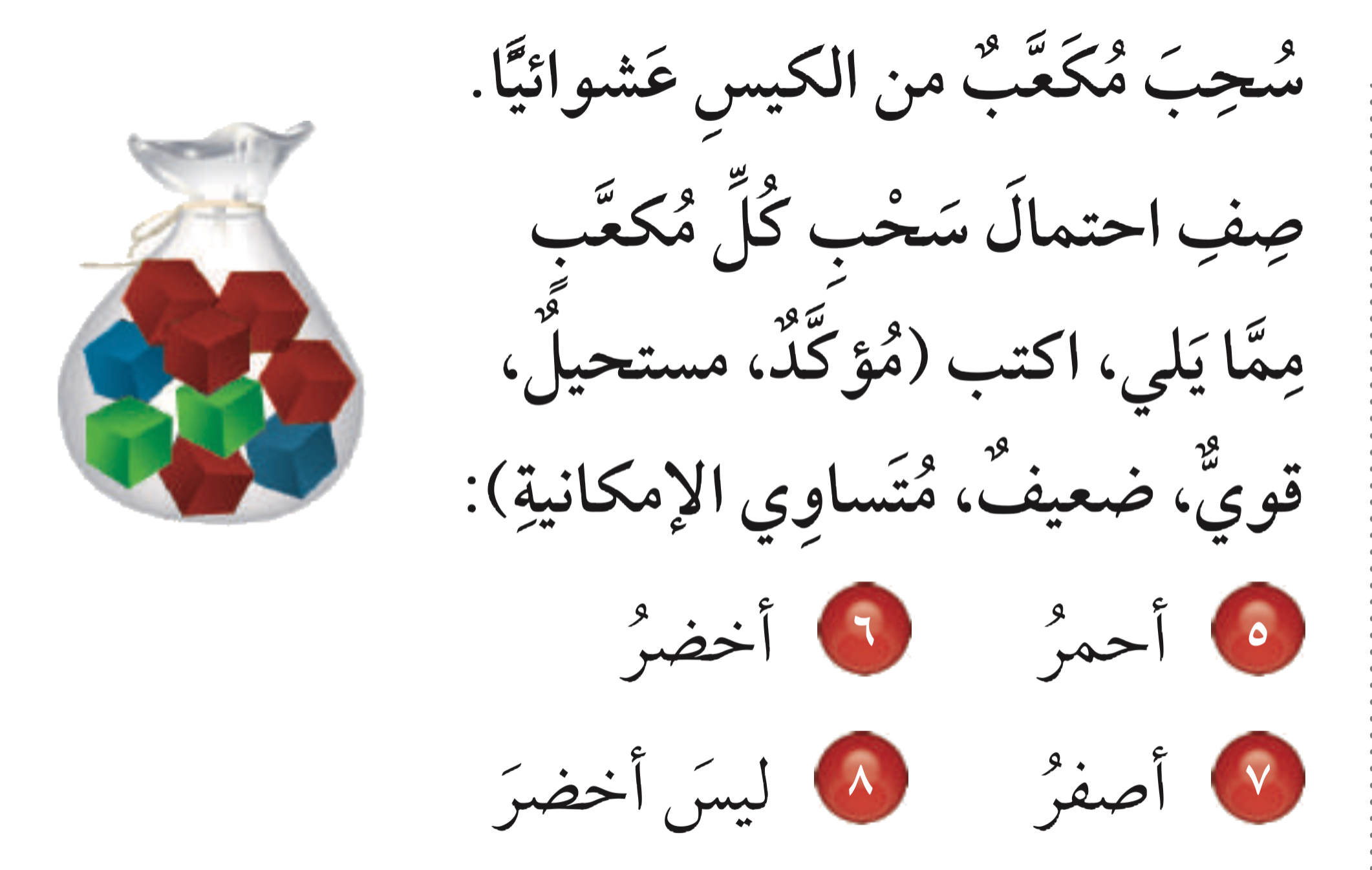 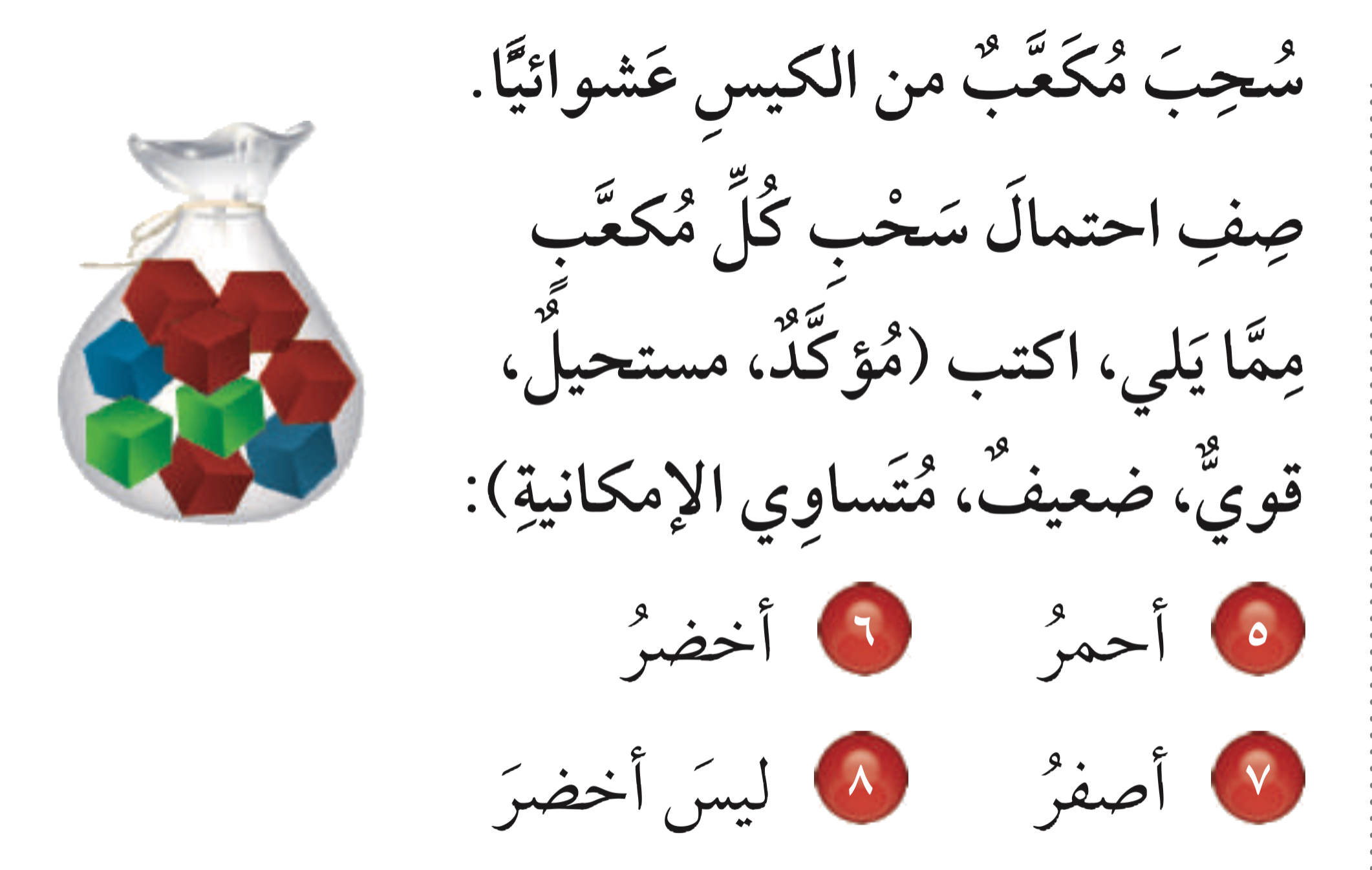 ضعيف
قوي
قوي
مستحيل
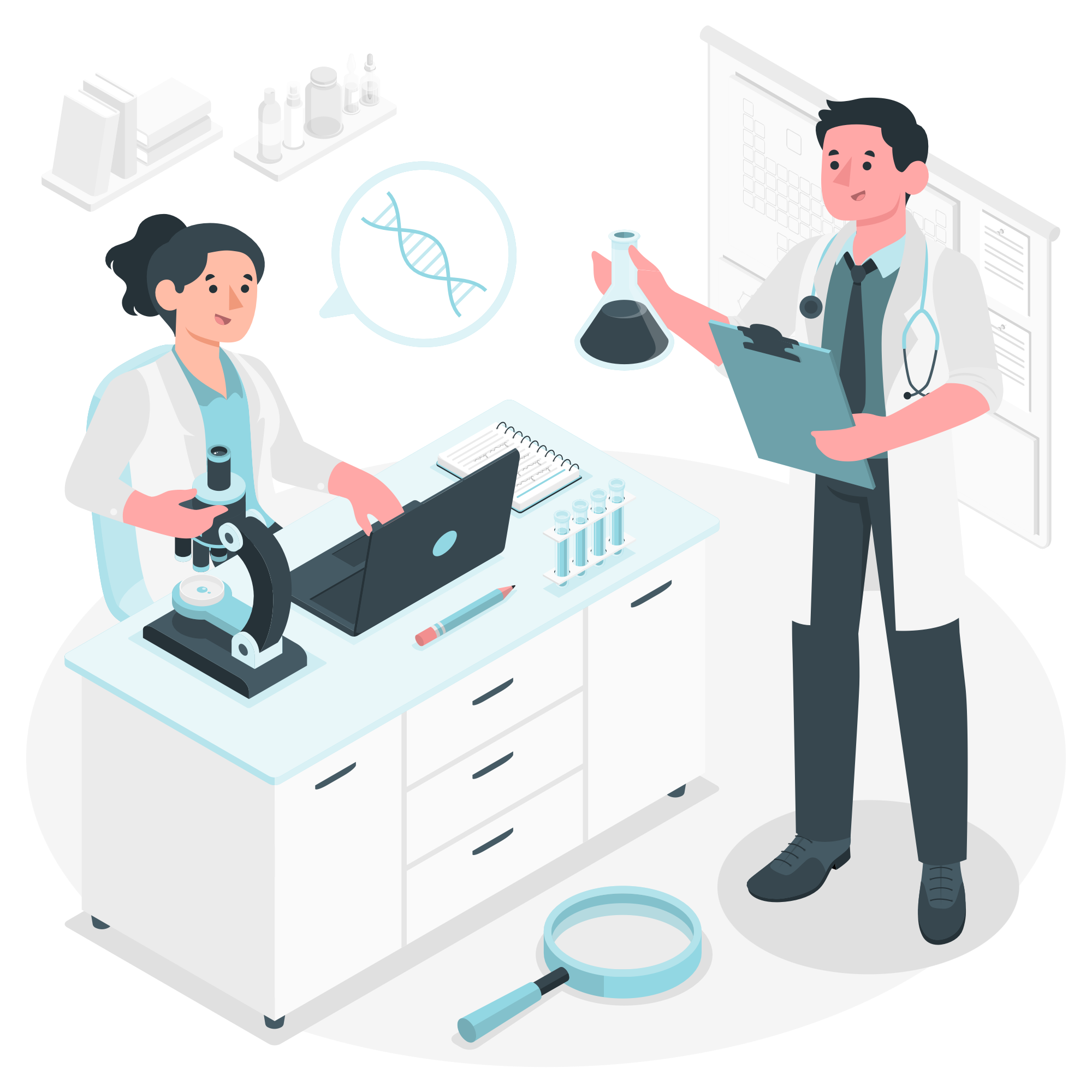 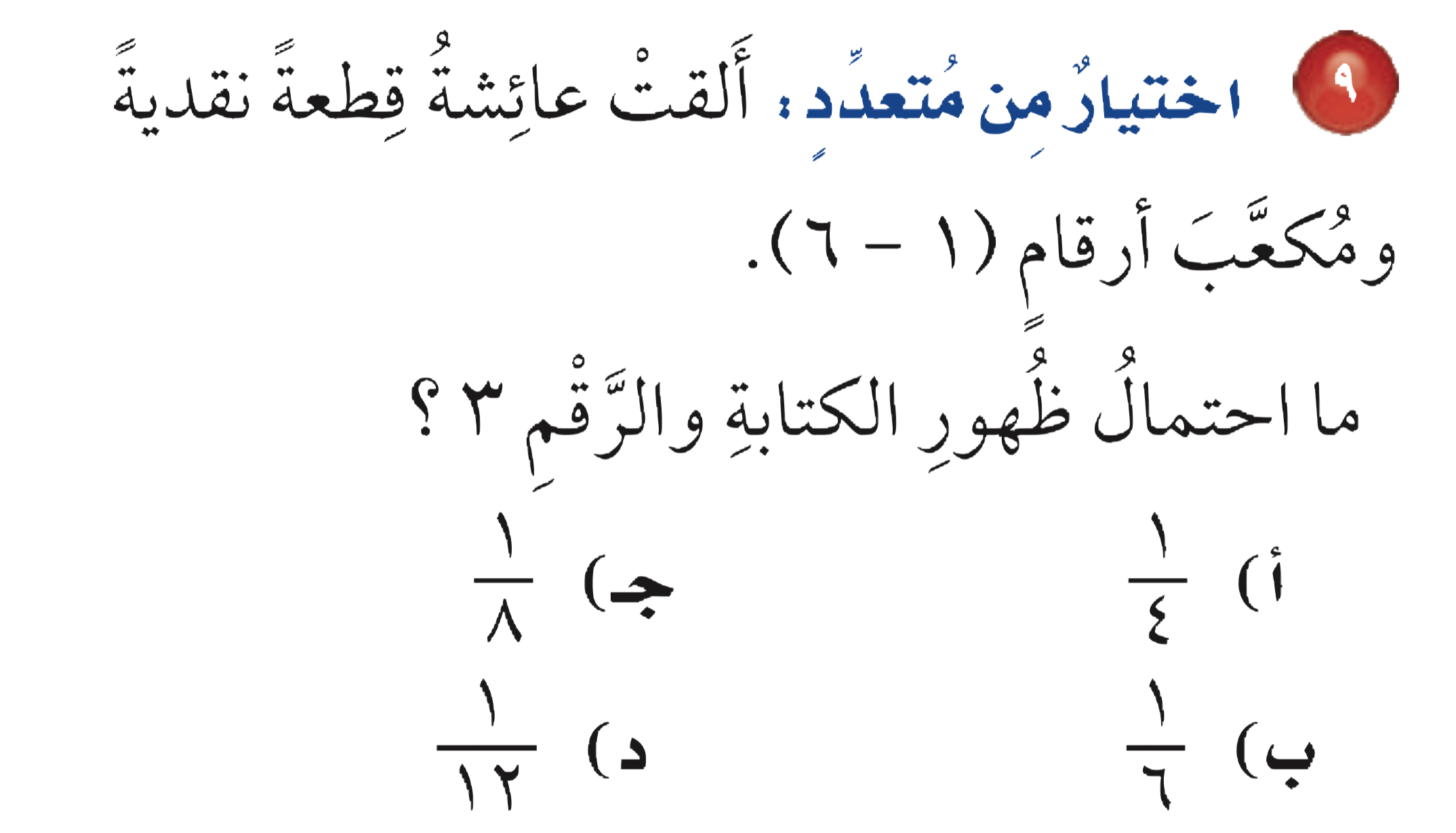 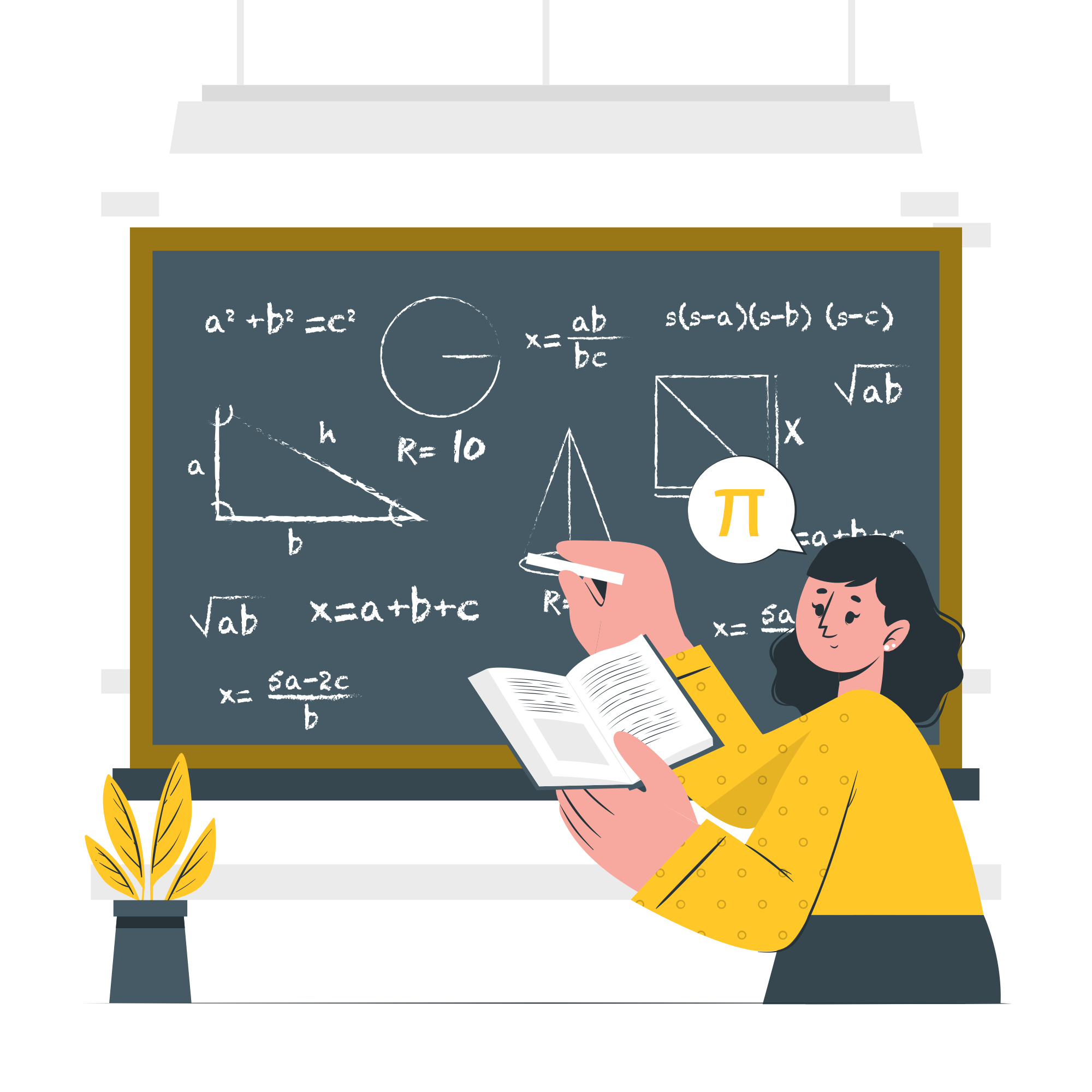 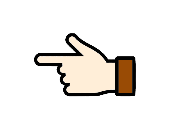 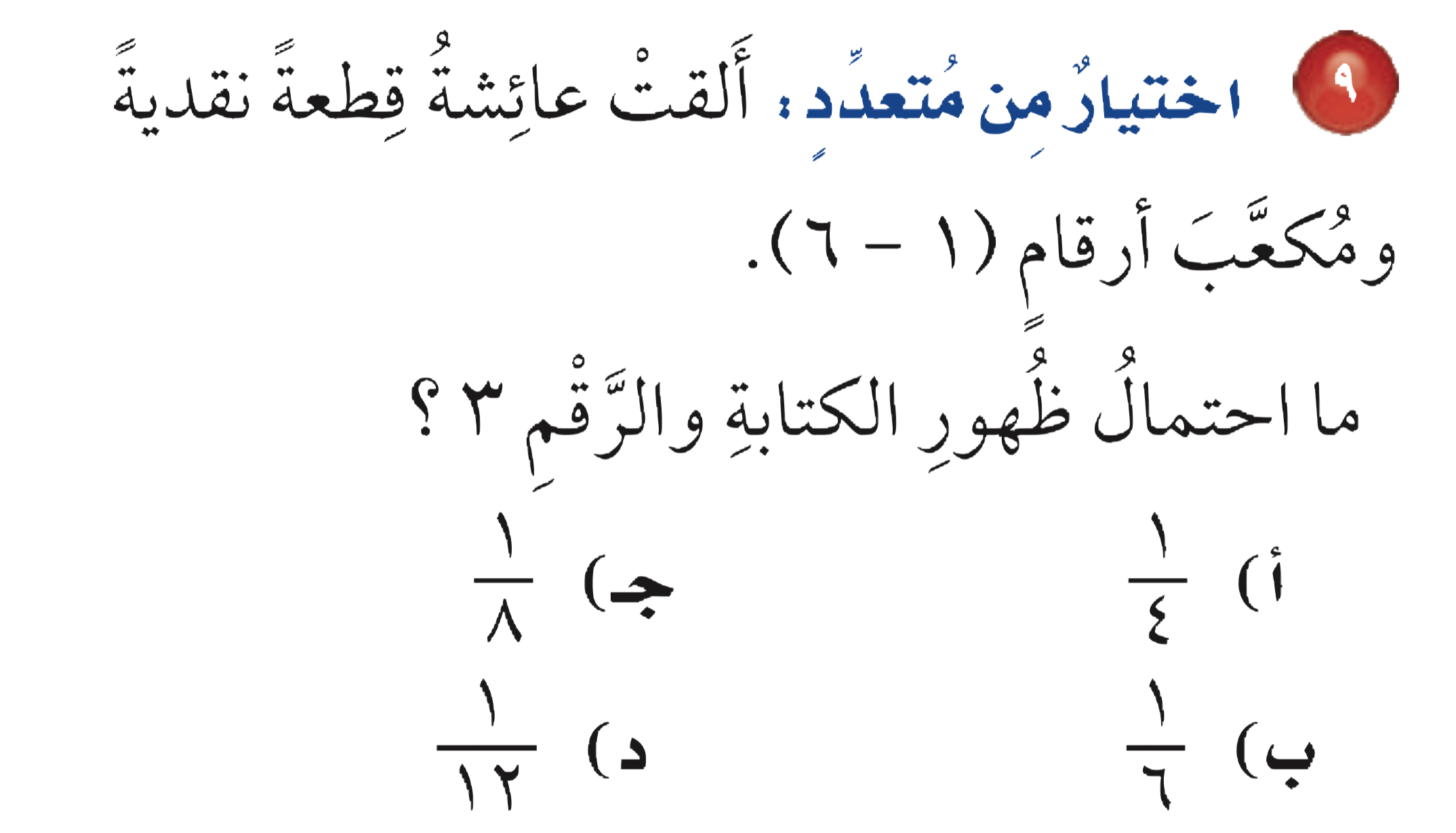 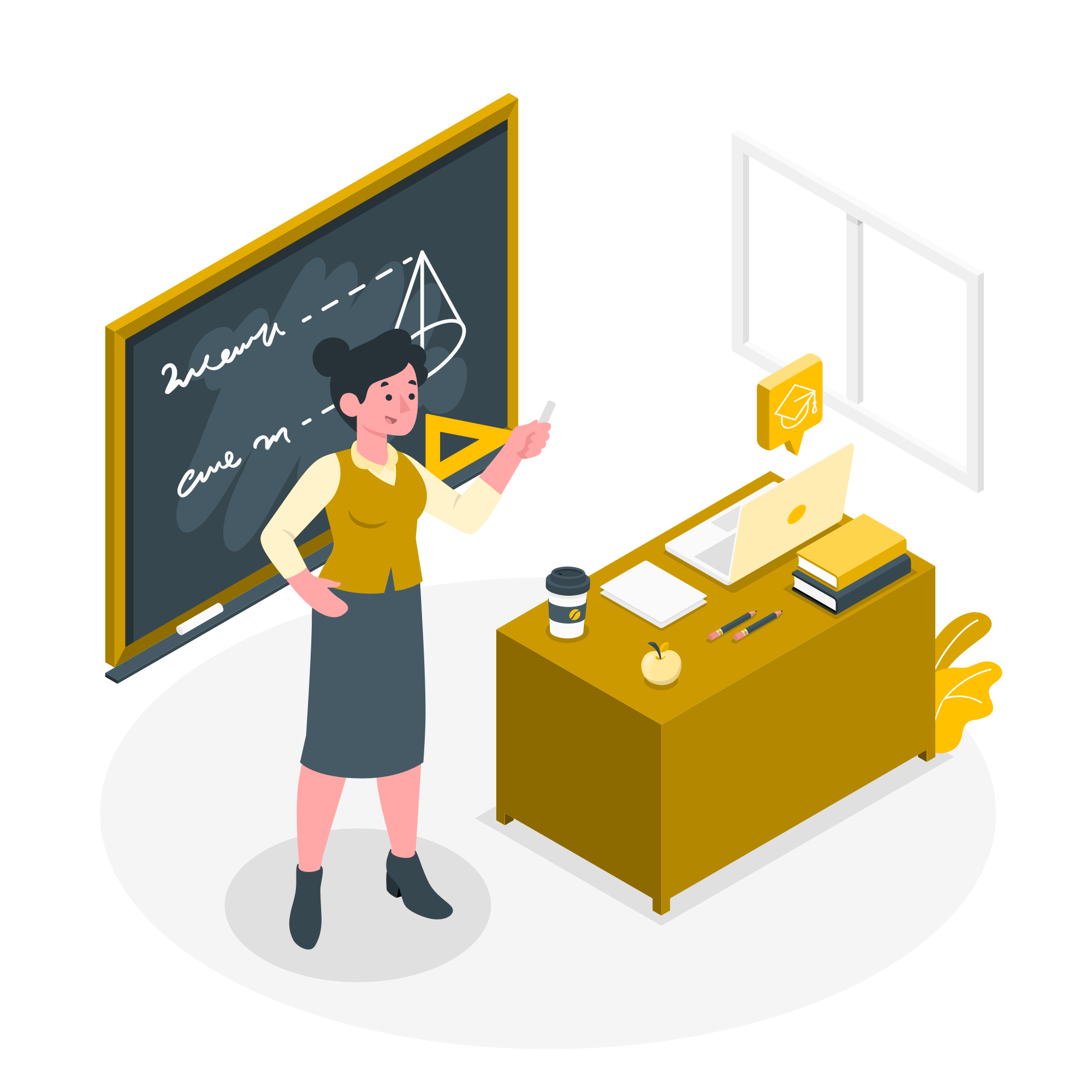 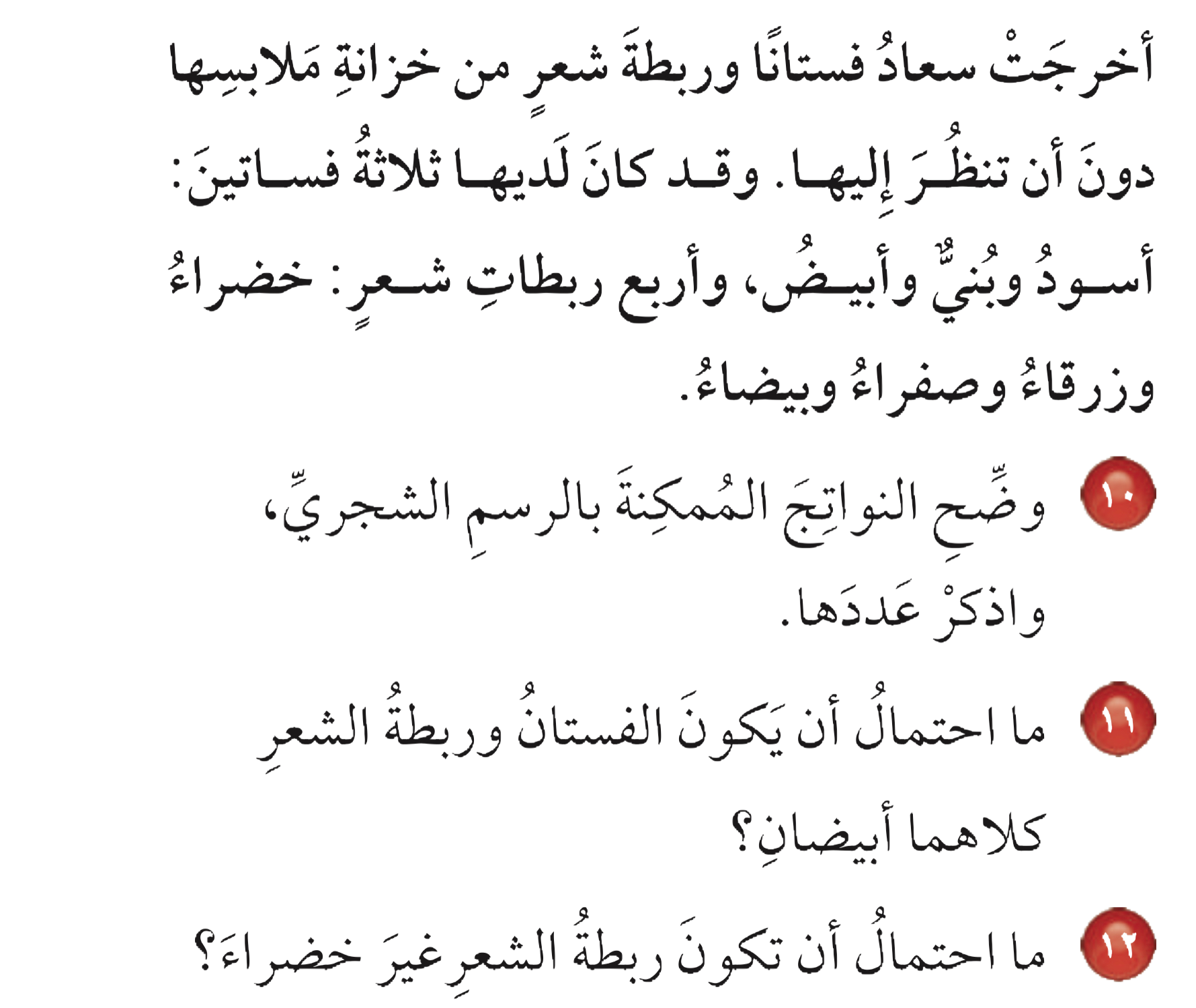 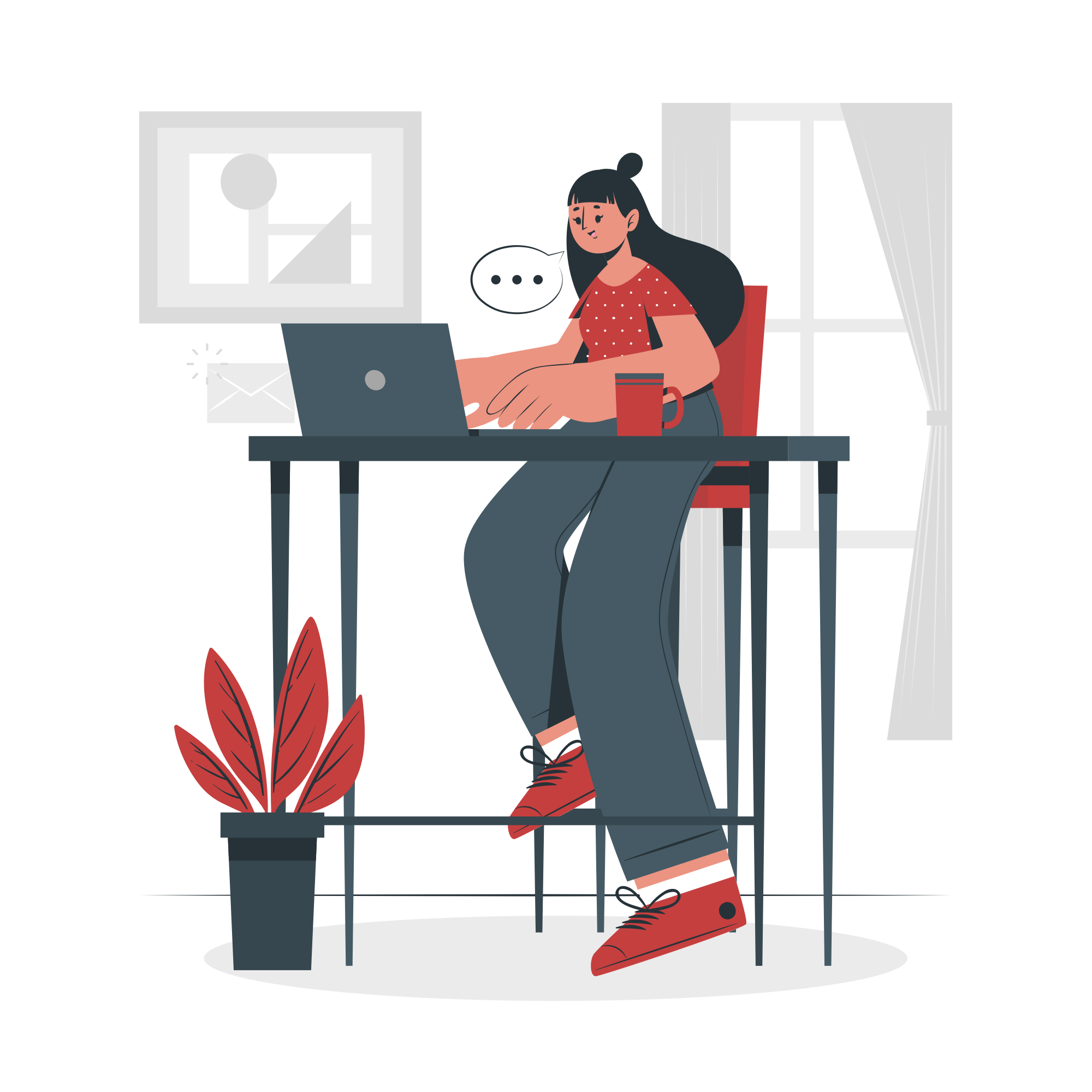 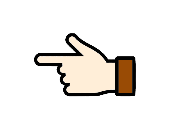 ١
٣
٩
=
١٢
٤
١٢
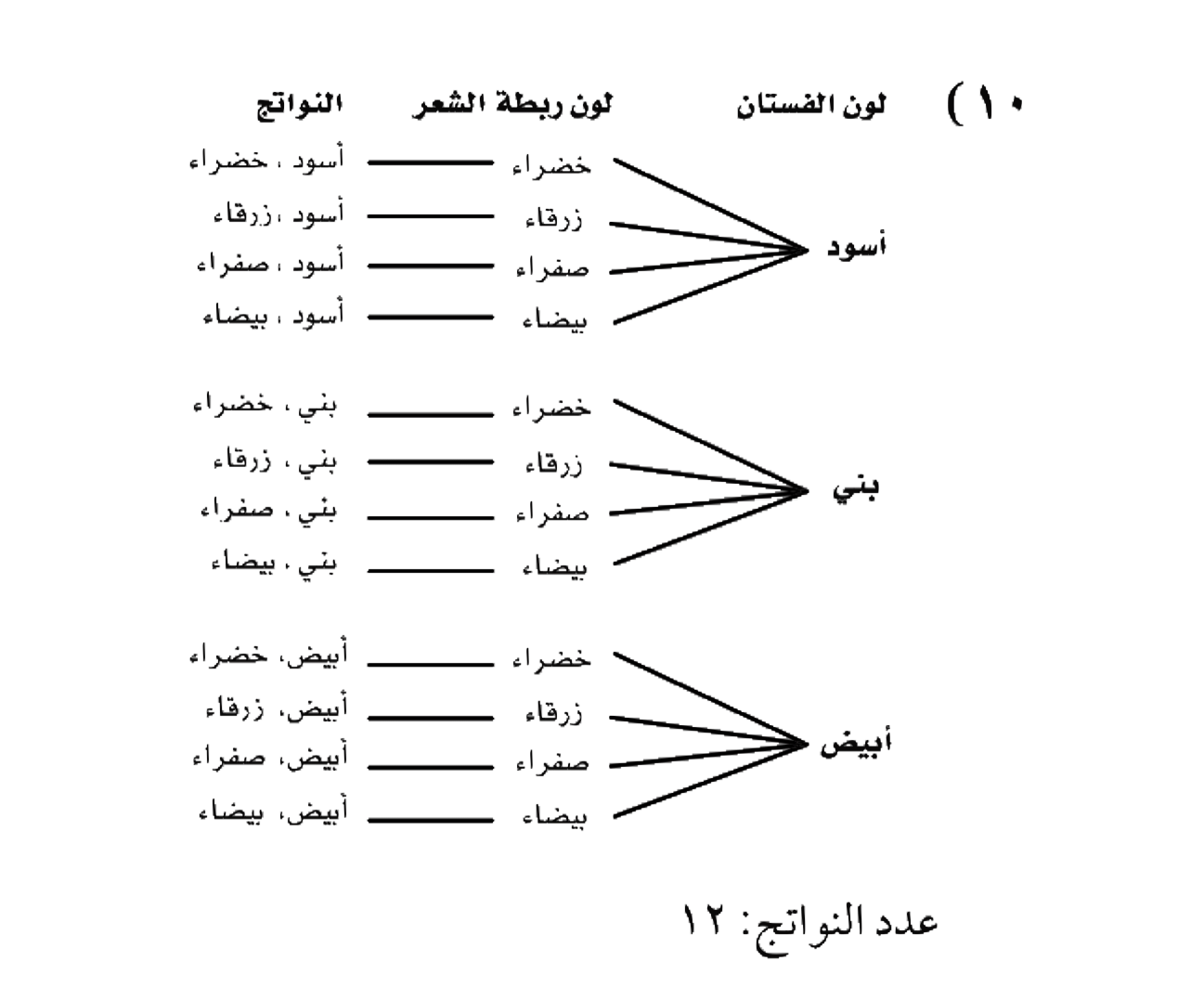 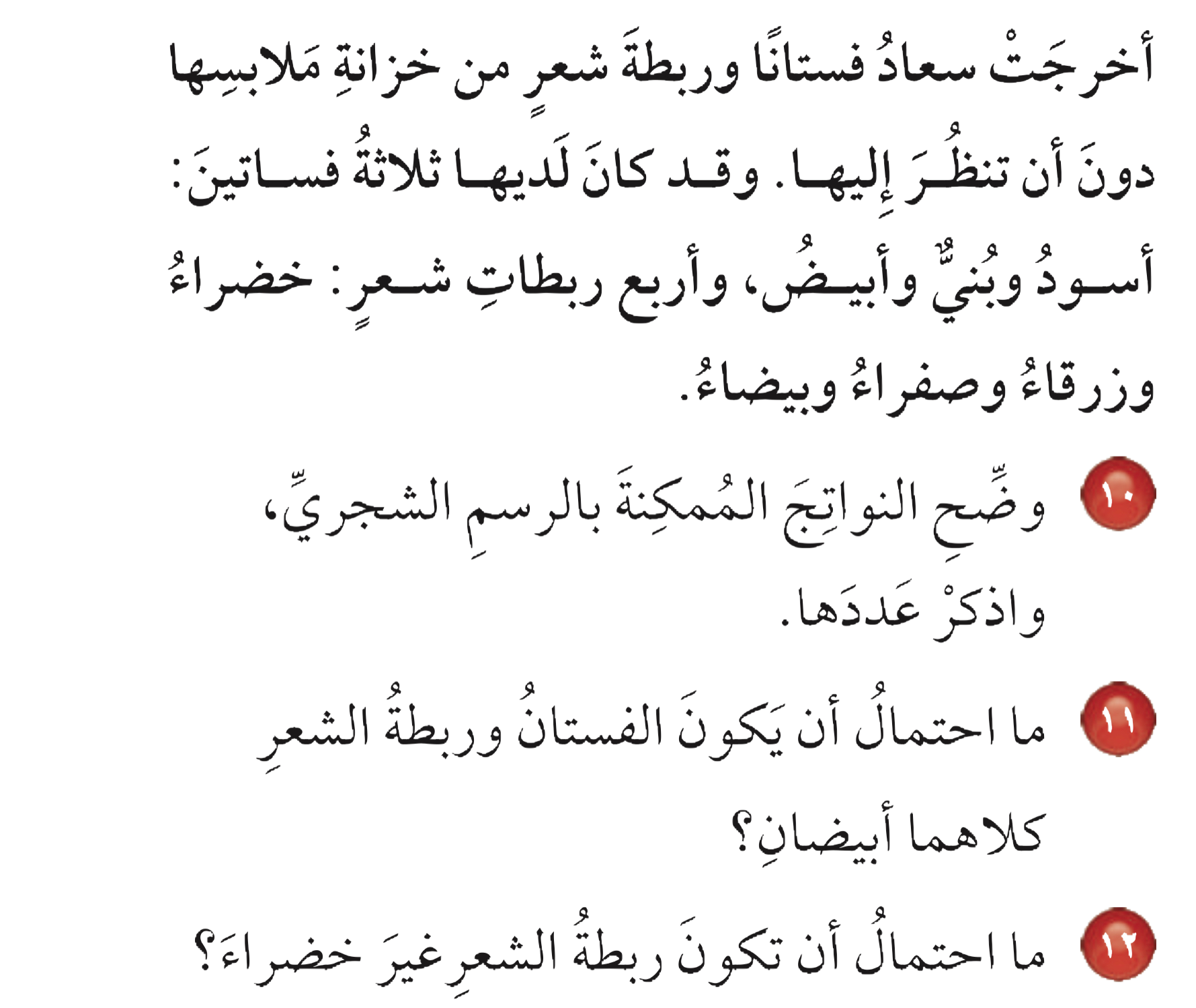 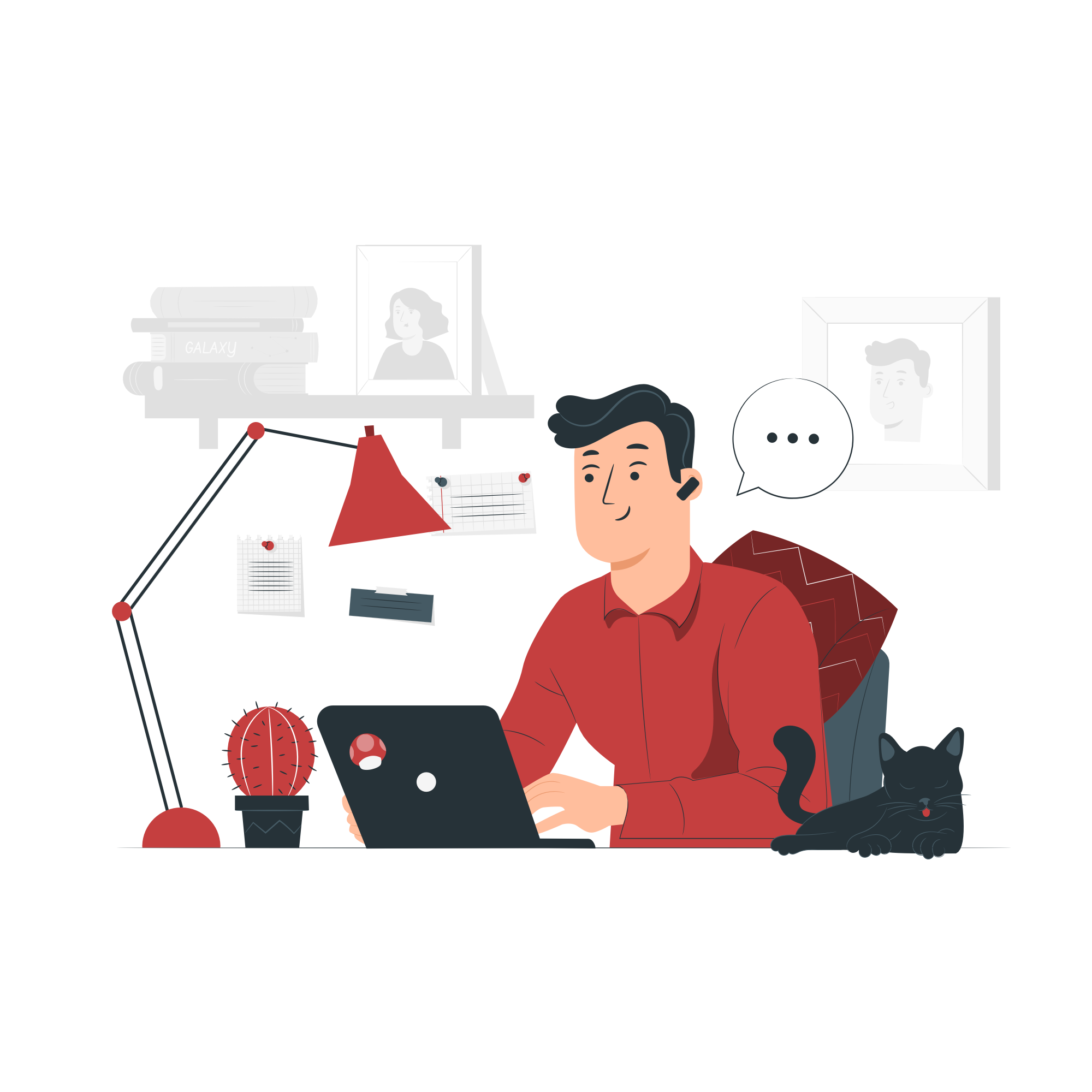 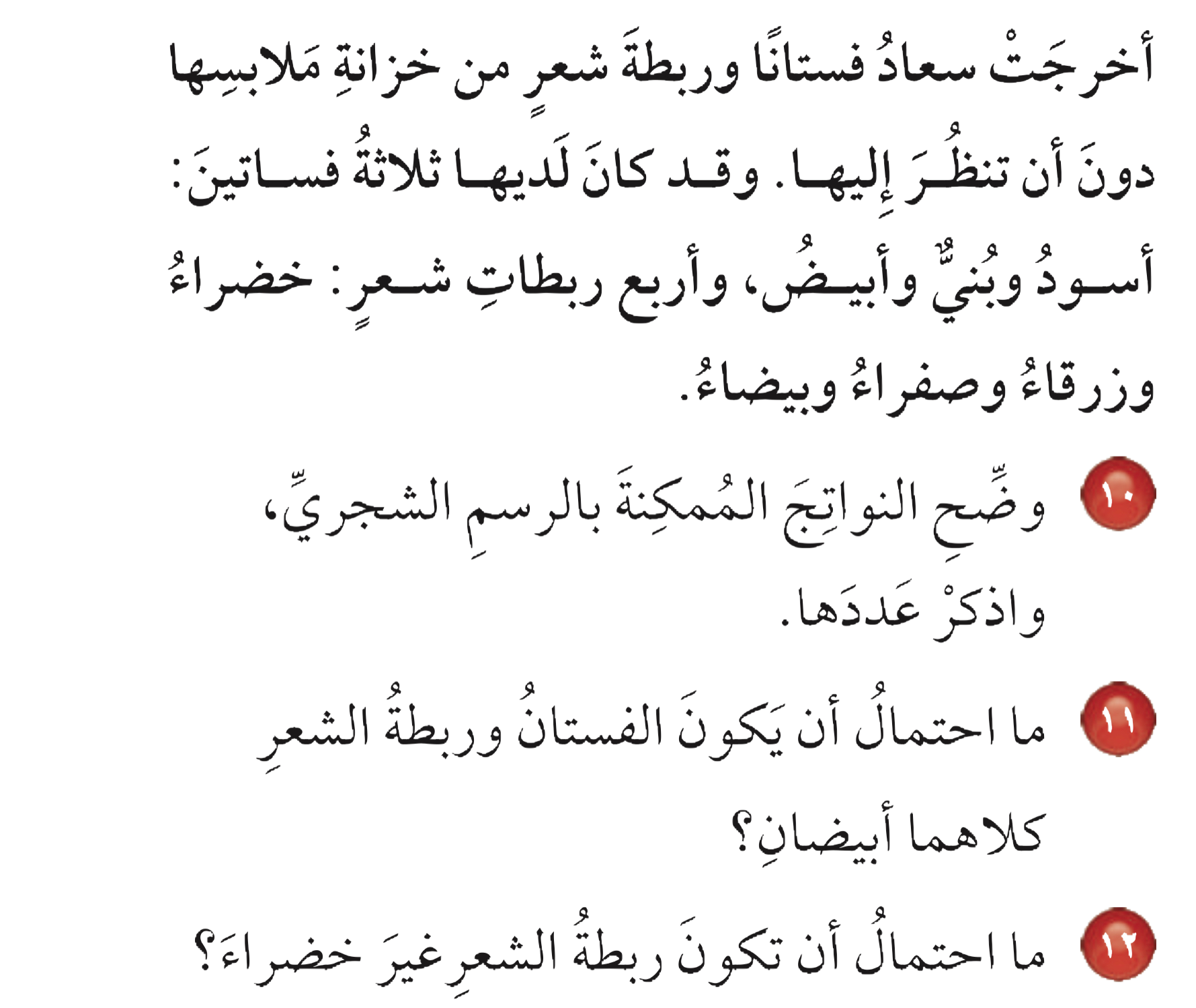 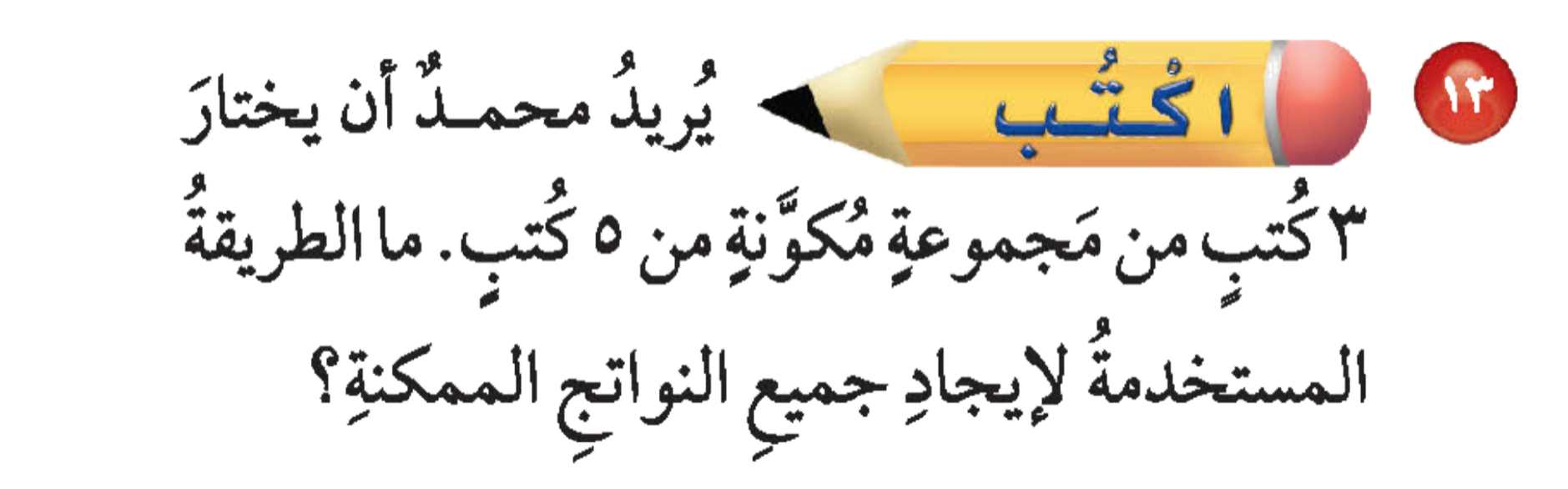 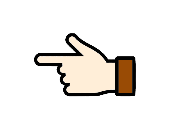 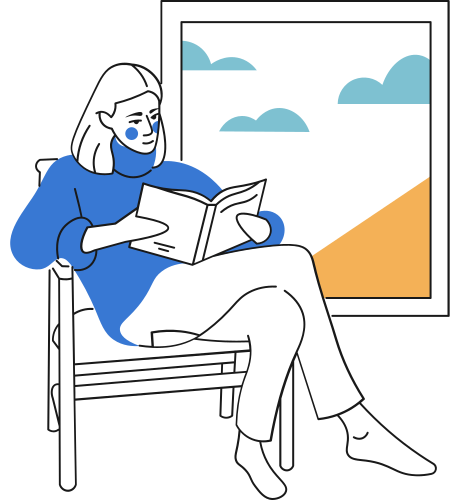 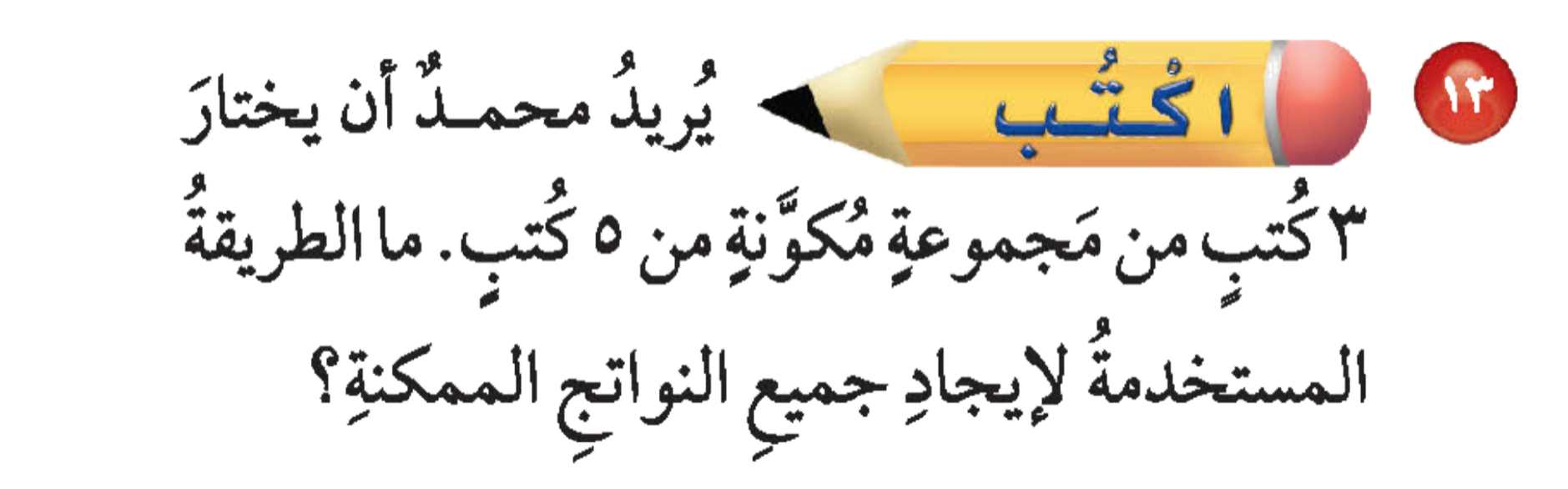 باستعمال الرسم الشجري
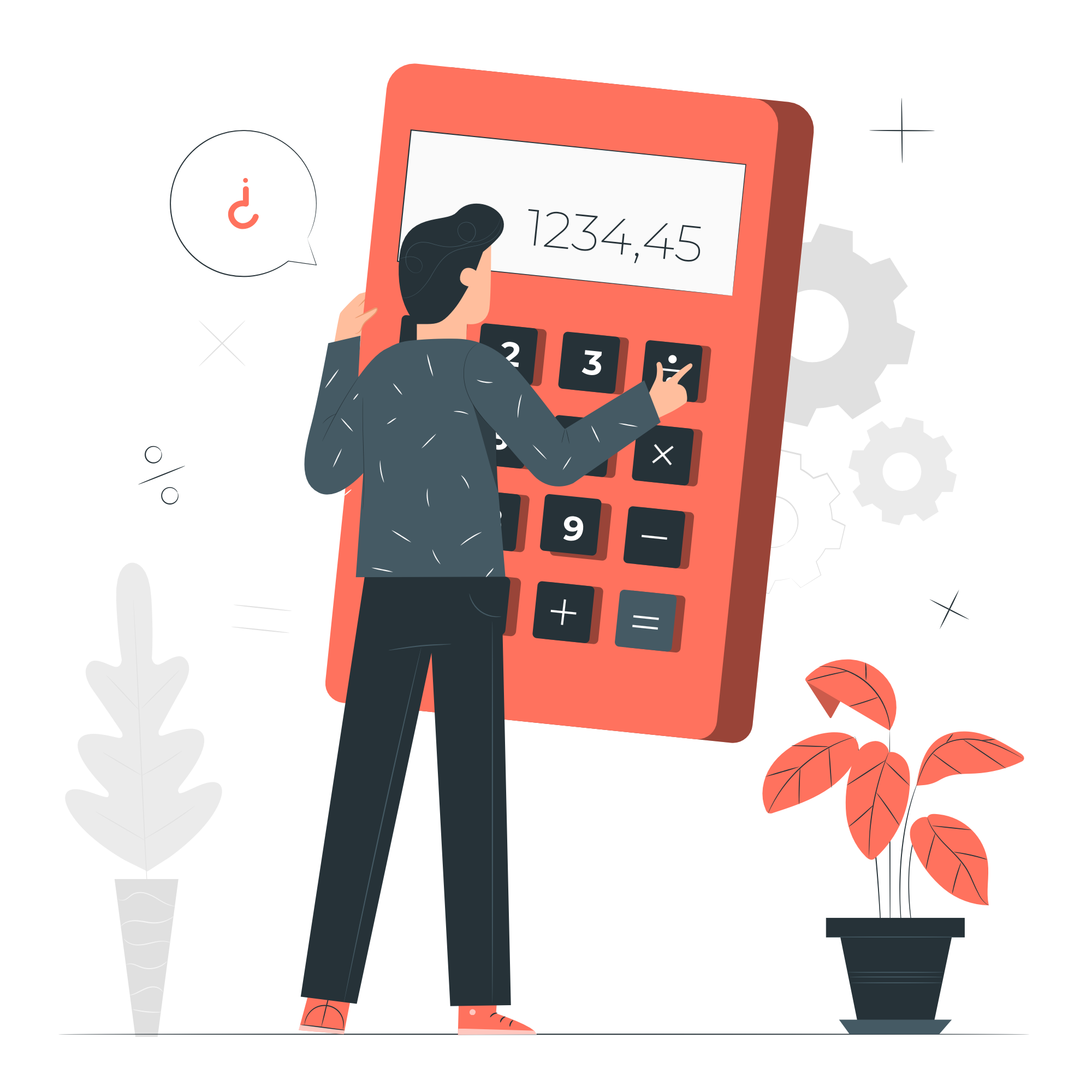